LỜI CẢM ƠN
	Chân thành cảm ơn quý thầy cô đã sử dụng tài liệu. Mong quý thầy cô sử dụng tài liệu nội bộ và không chia sẻ đi các trang mạng xã hội nhé!
	Mong rằng tài liệu này sẽ giúp quý thầy cô gặt hái được nhiều thành công trong sự nghiệp trồng người.
	Trong quá trình soạn bài có lỗi nào mong quý thầy cô phản hồi lại Zalo hoặc FB giúp em.
Zalo duy nhất của em: 0972.115.126 (Hương Thảo). Các nick khác ngoài nick này đều là giả mạo.
Facebook: https://www.facebook.com/huongthaoGADT
KHỞI ĐỘNG
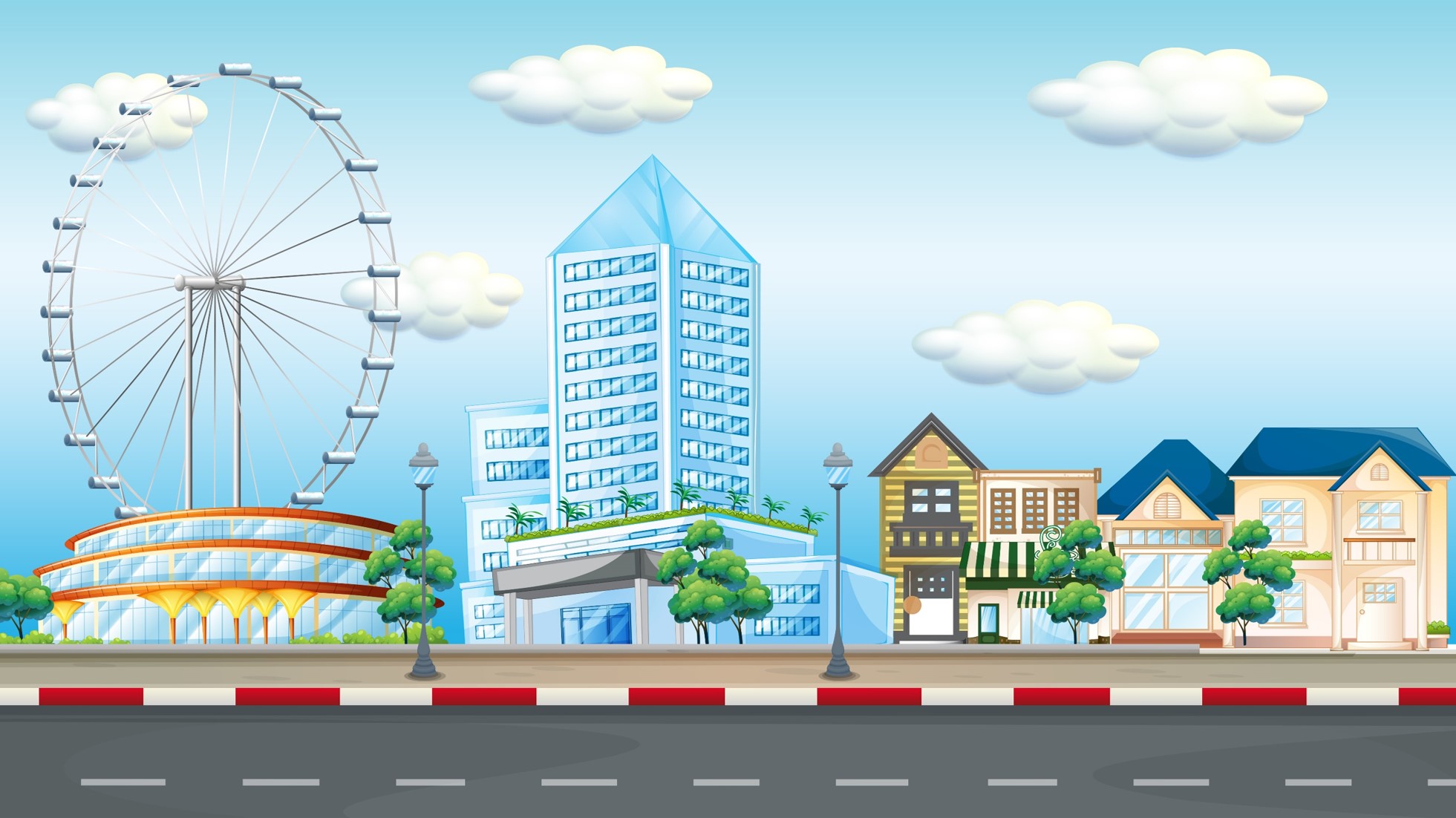 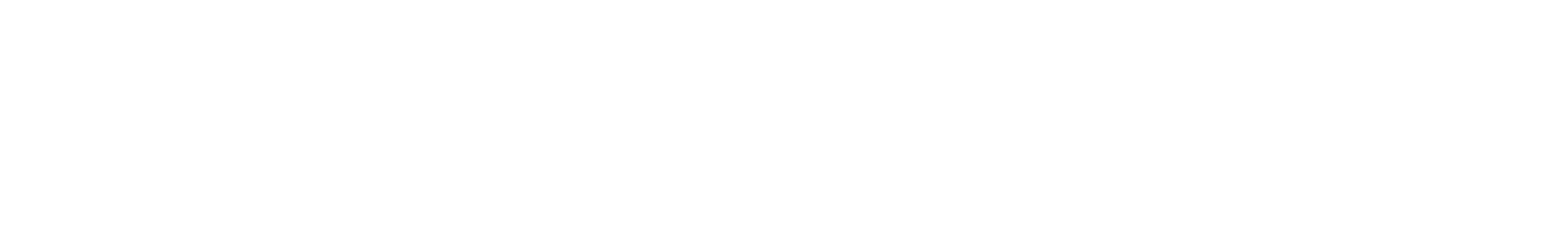 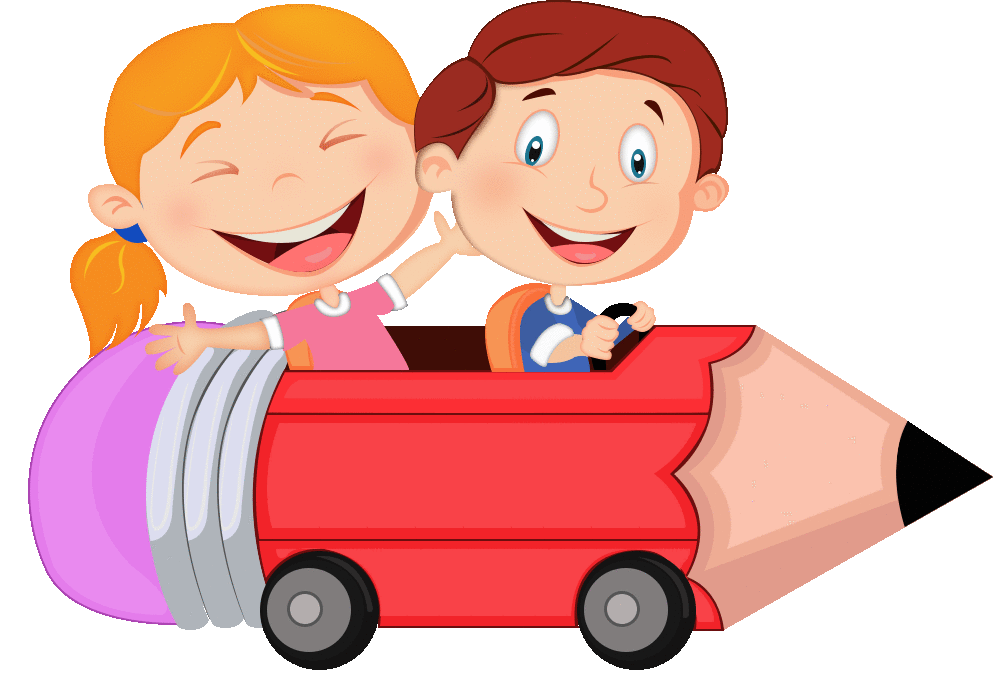 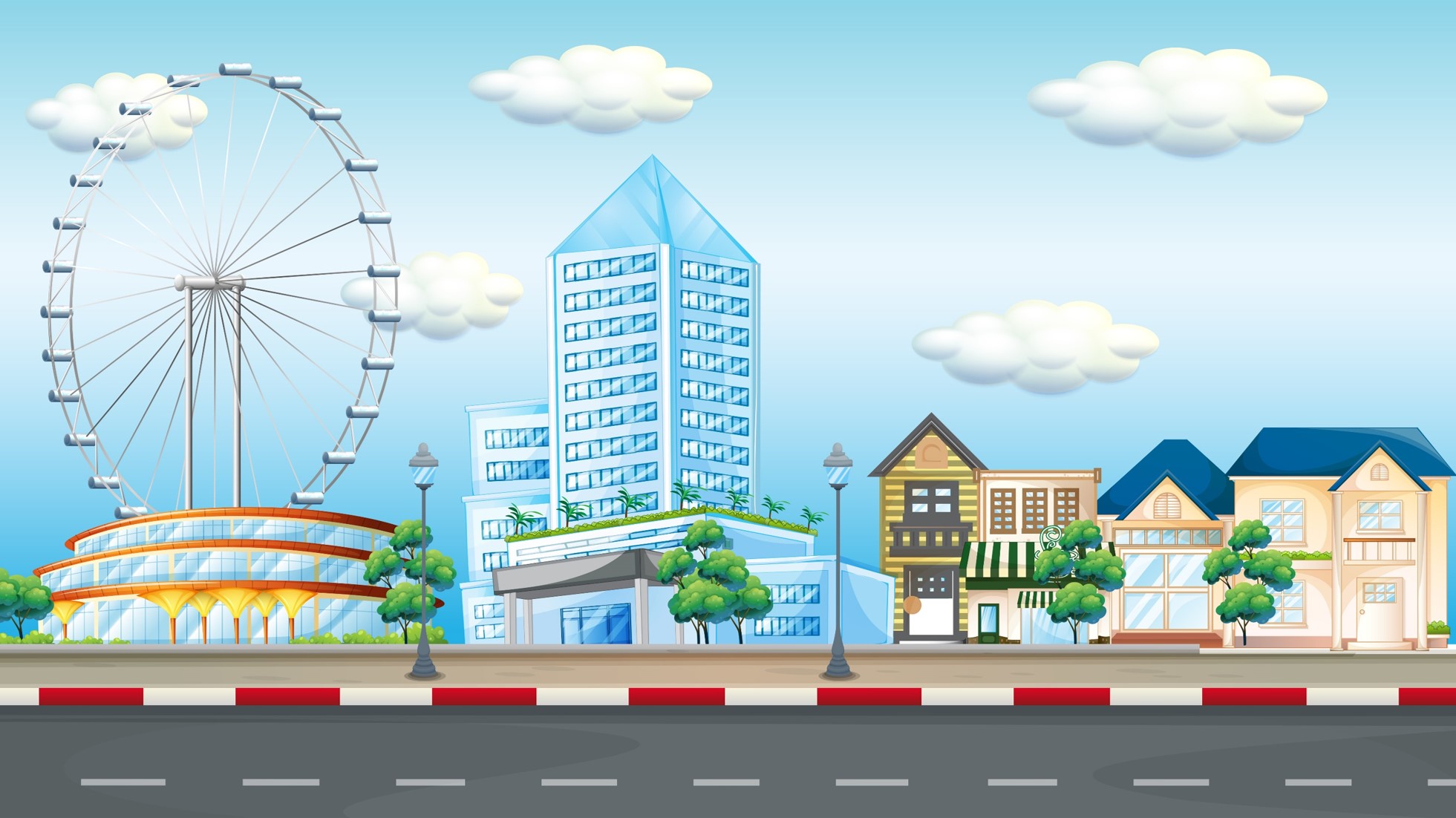 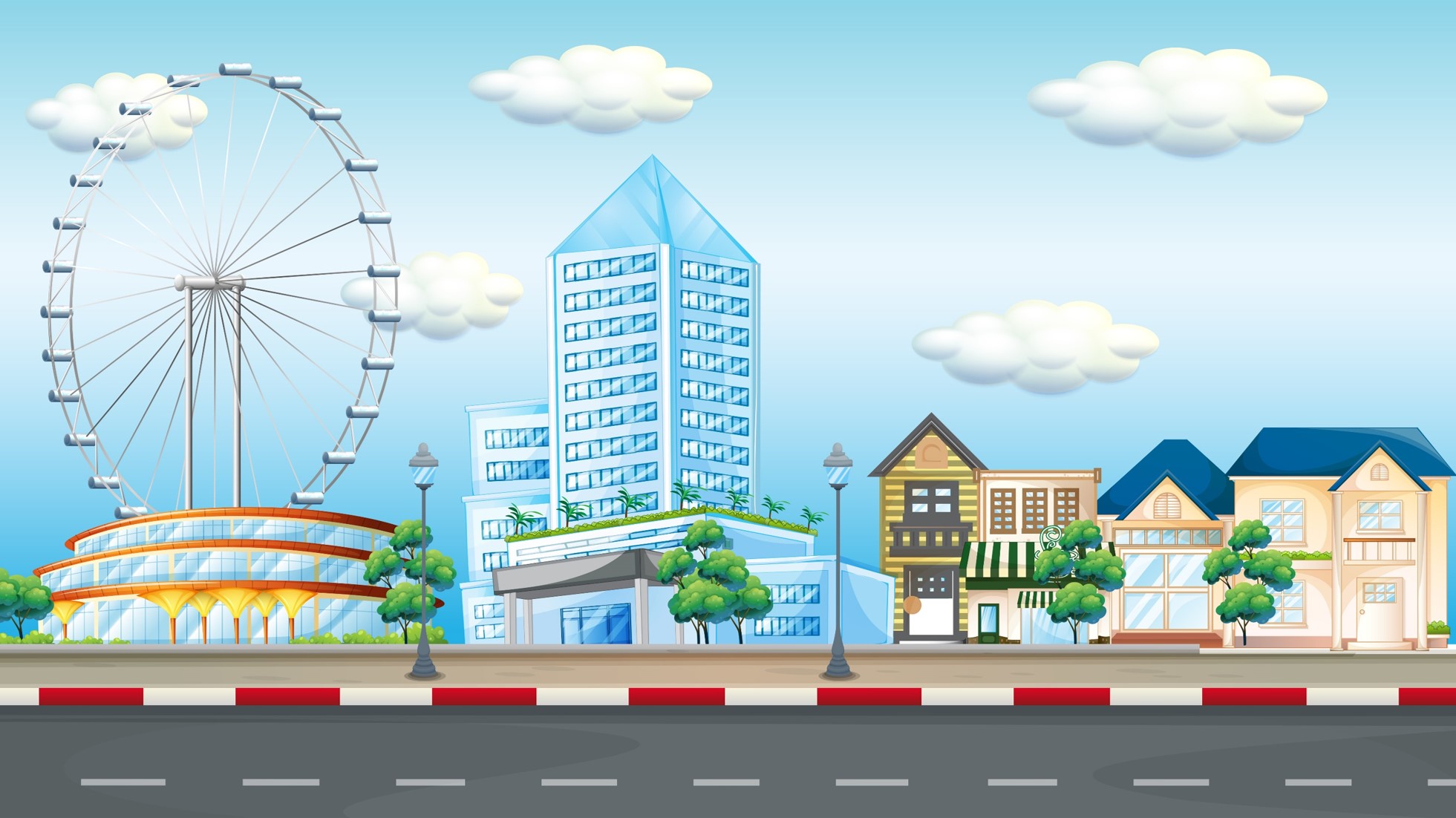 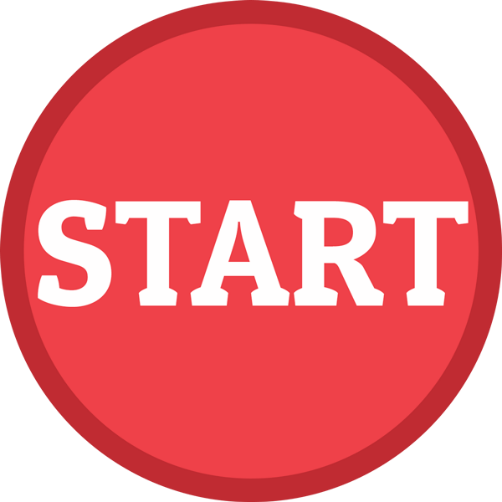 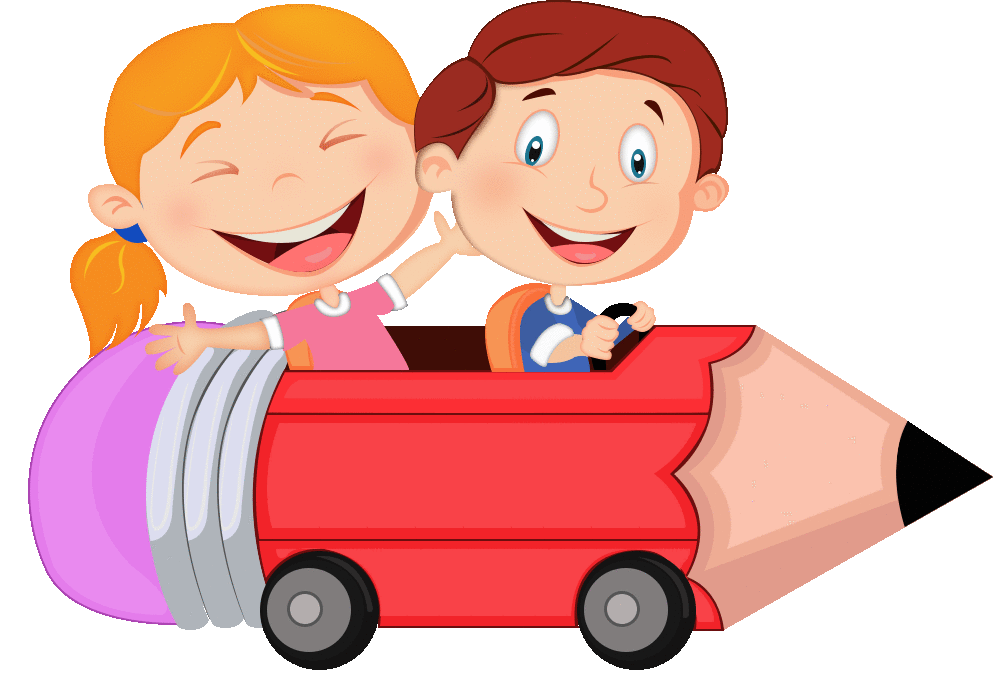 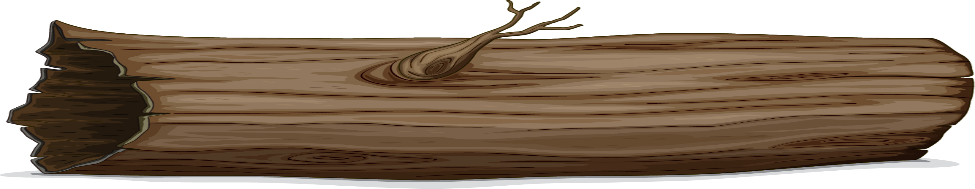 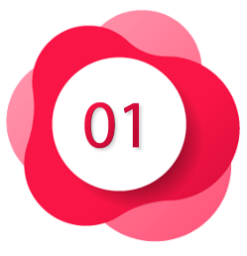 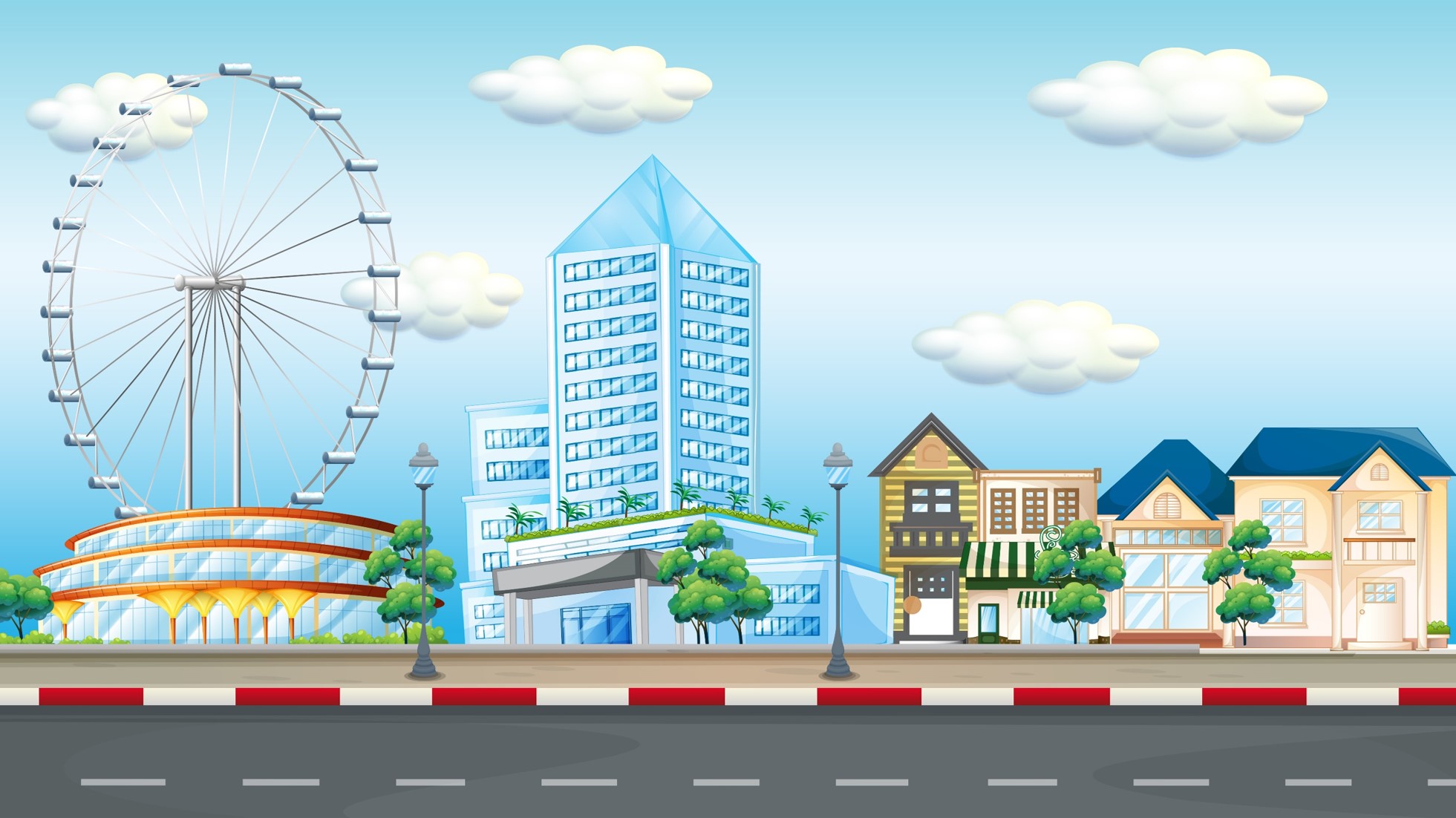 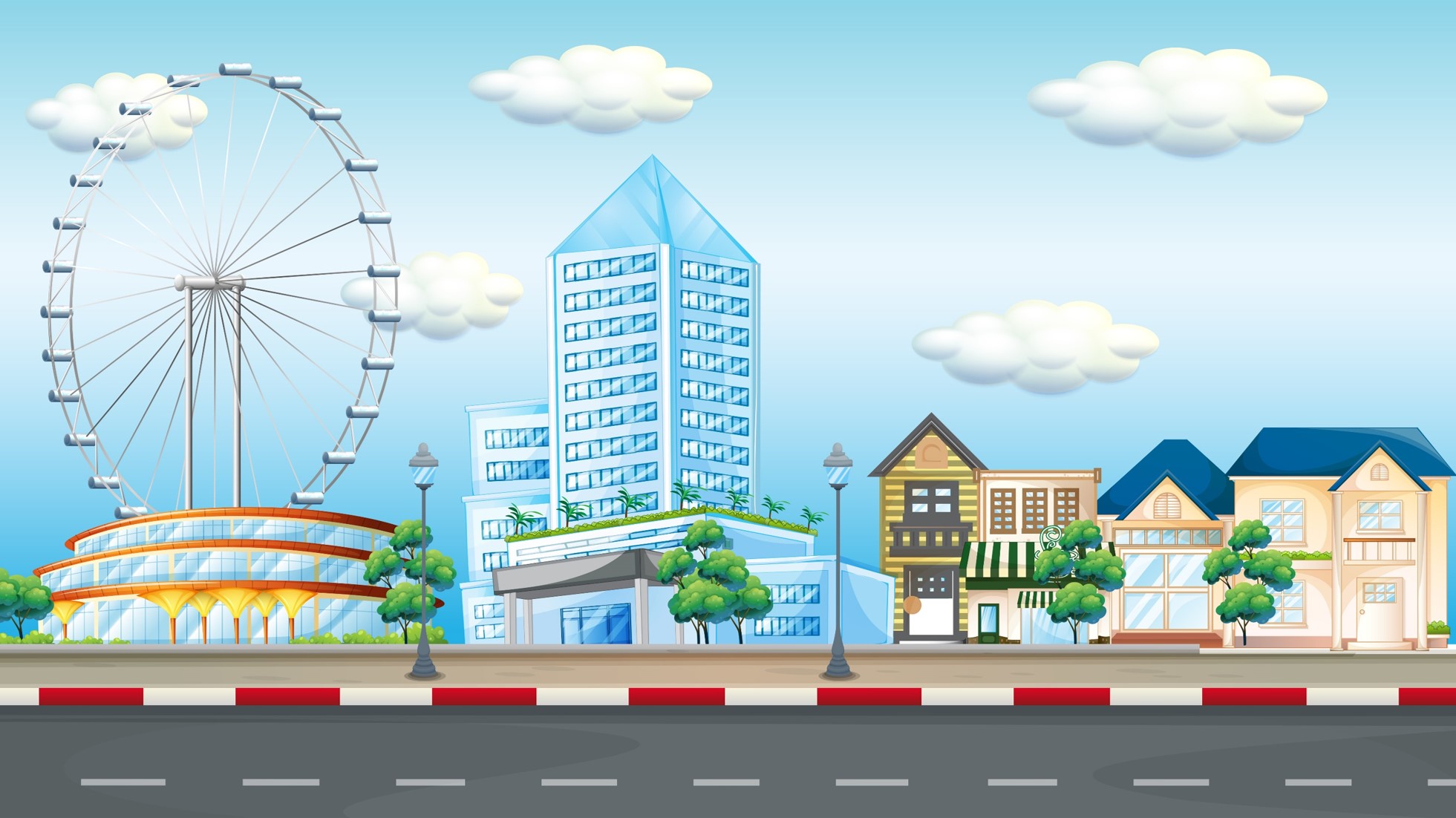 1. Thực hiện tính 24 × 12 được kết quả là:
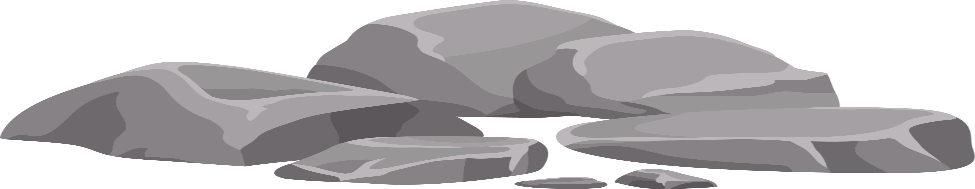 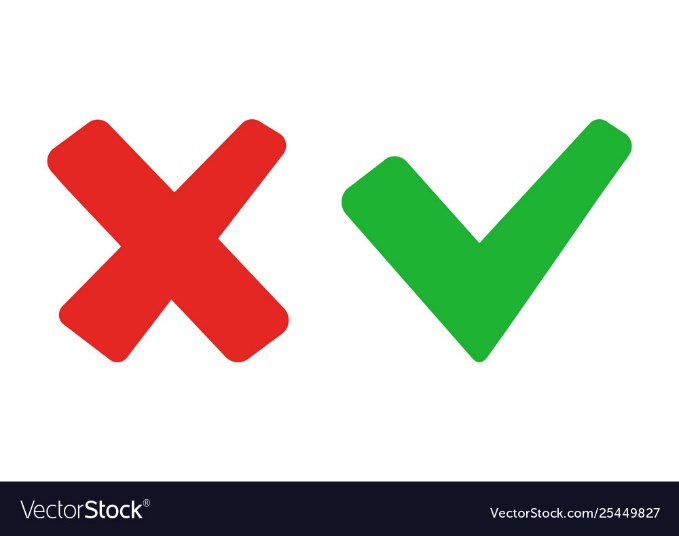 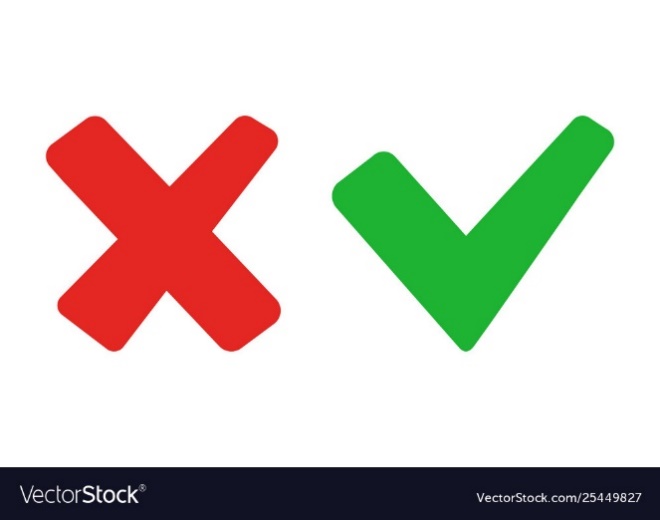 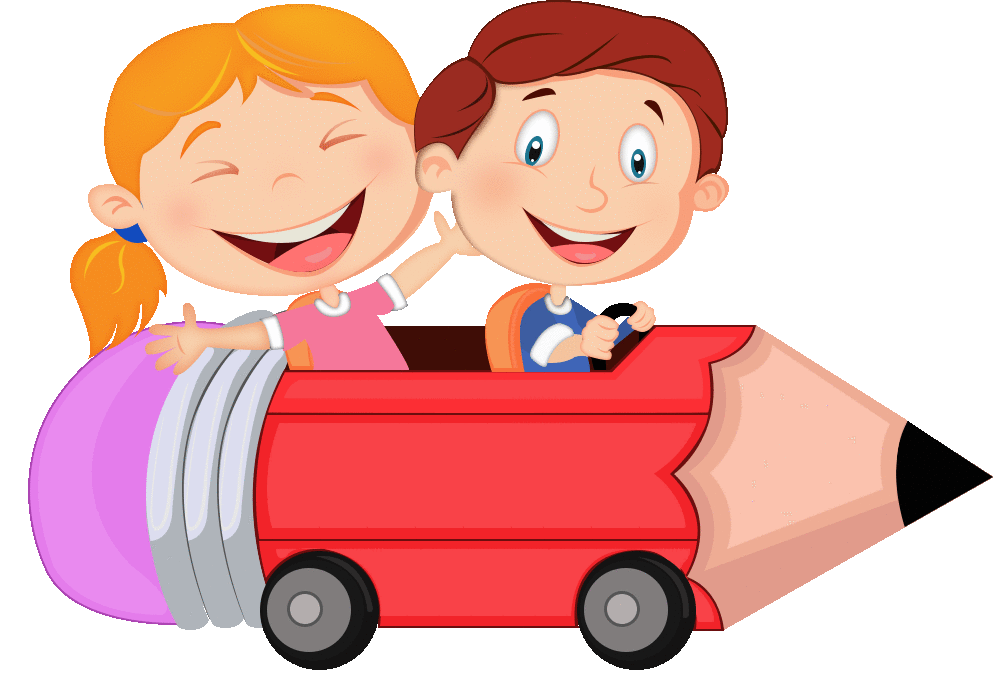 C. 288
A. 2 880
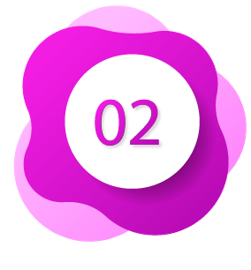 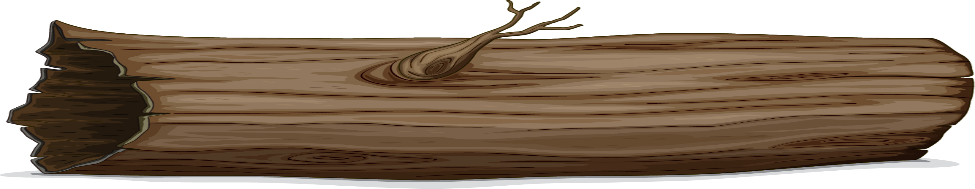 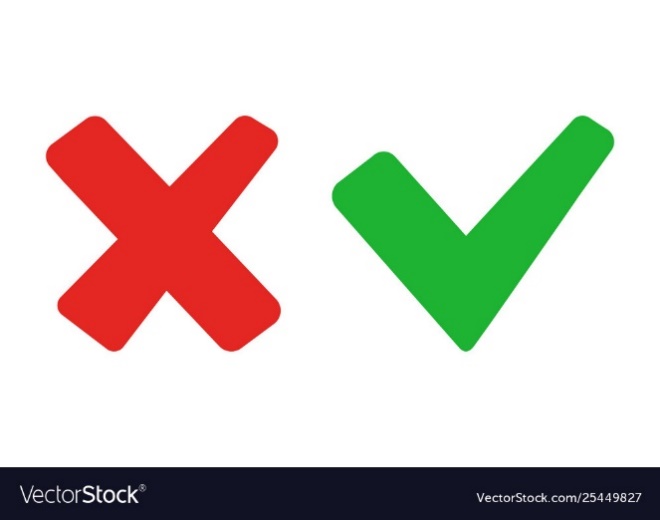 B. 144
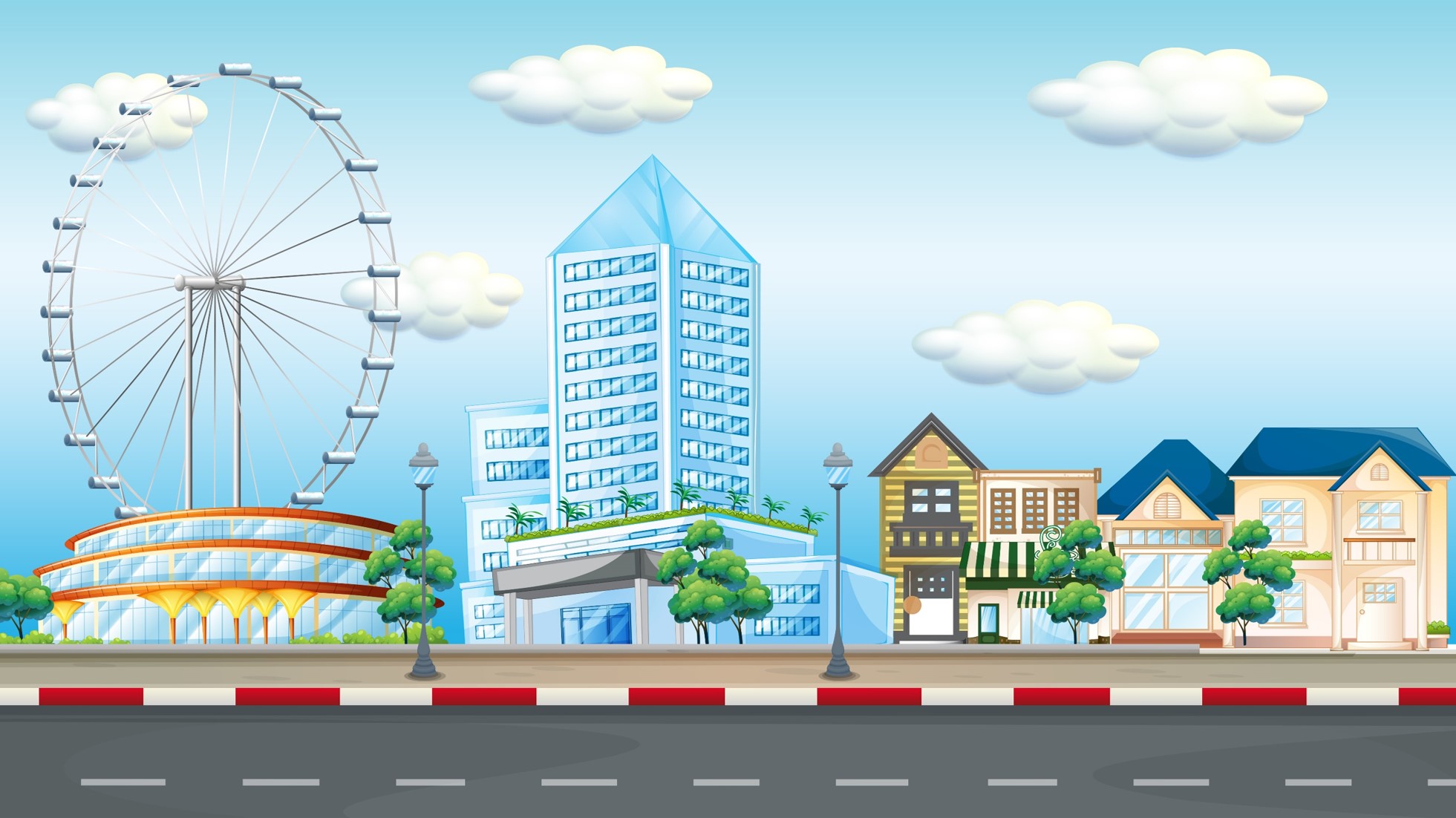 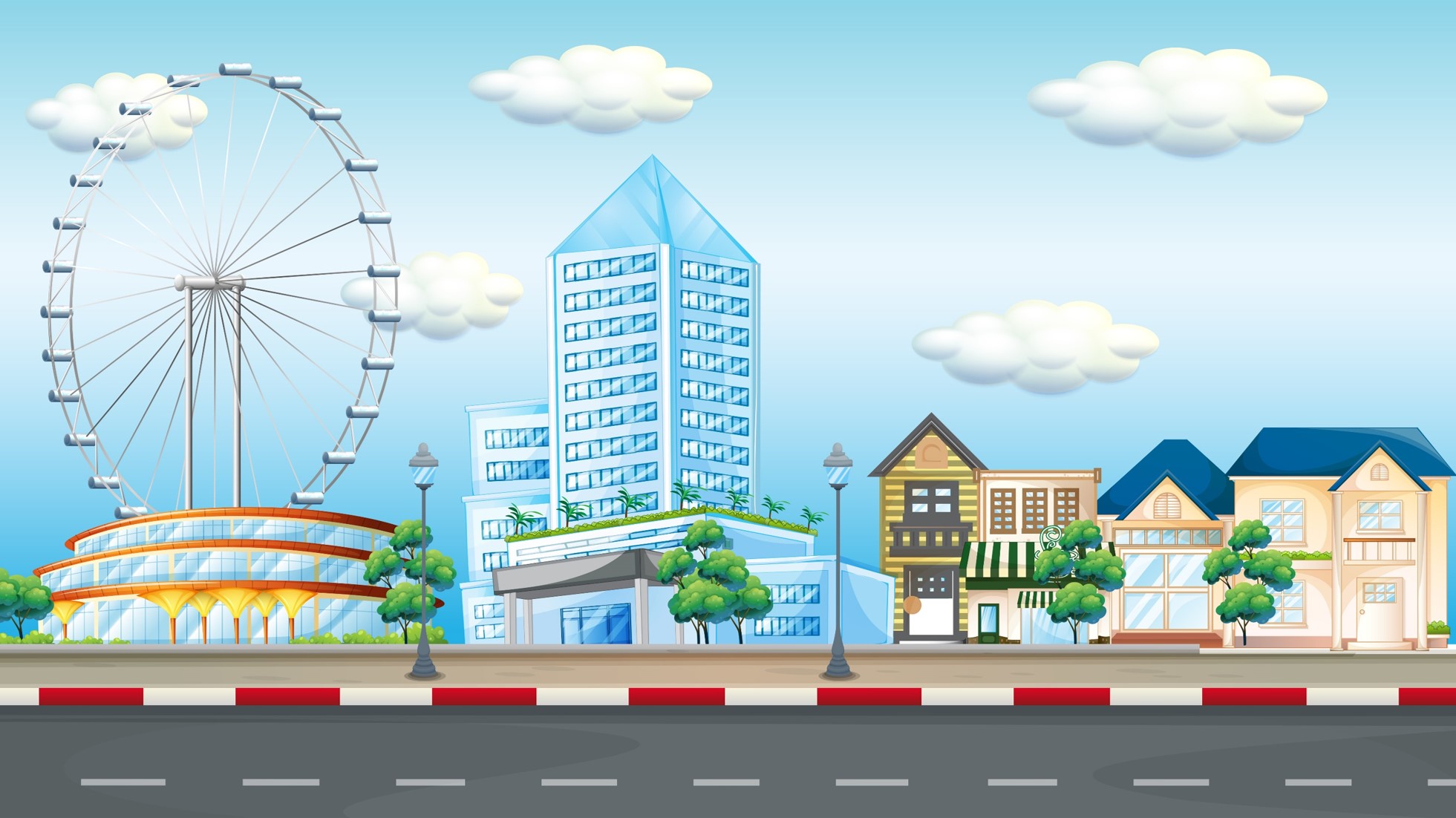 2. Số thích hợp viết vào chỗ chấm của 5 m 12 cm = ... cm là:
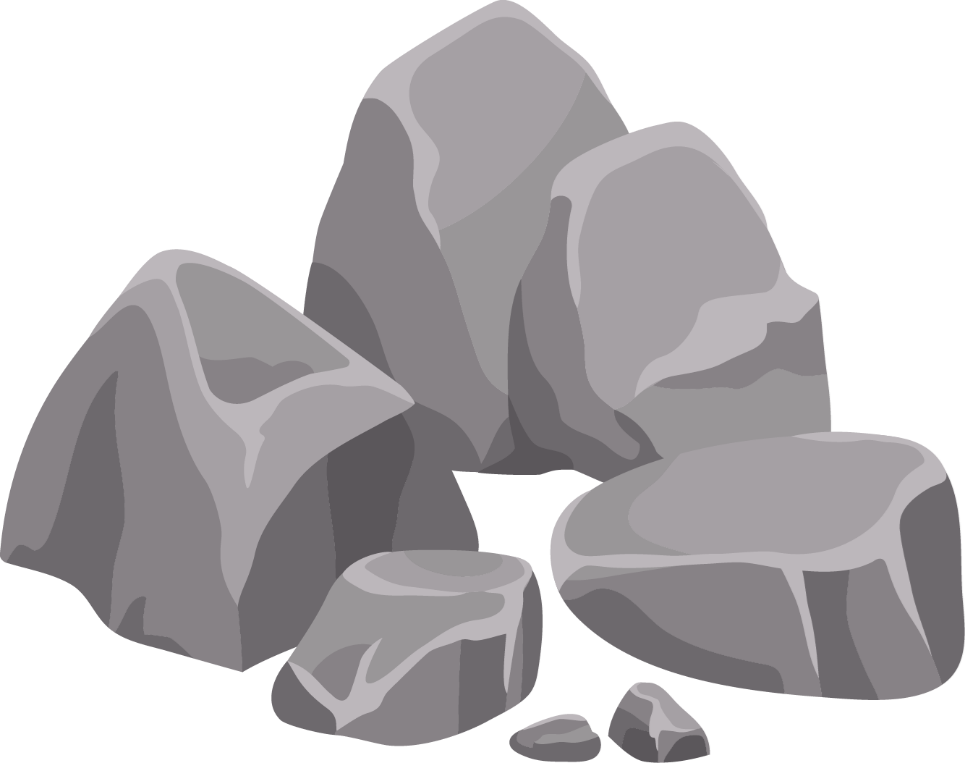 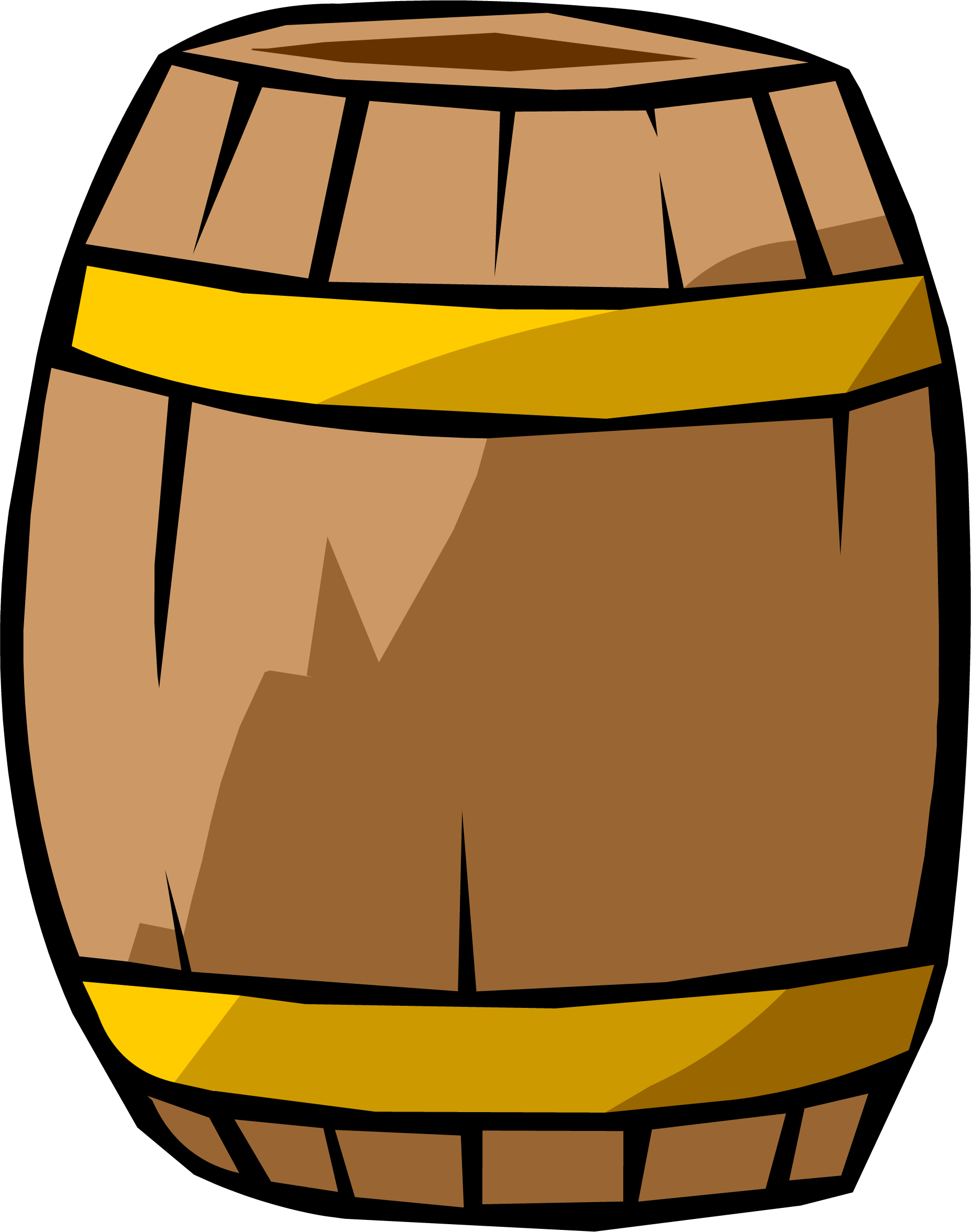 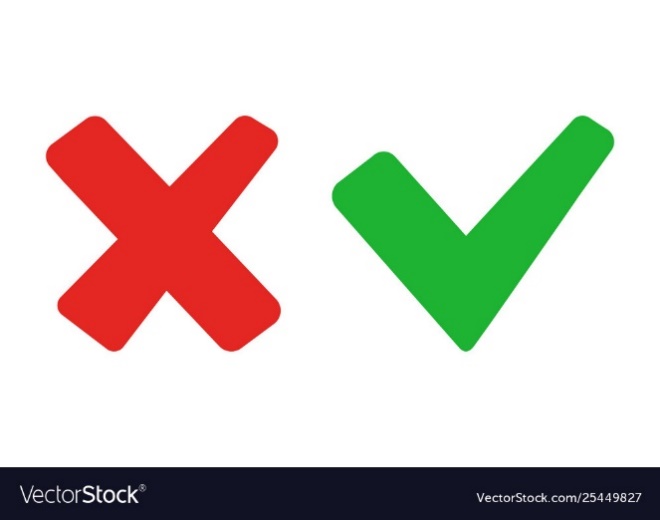 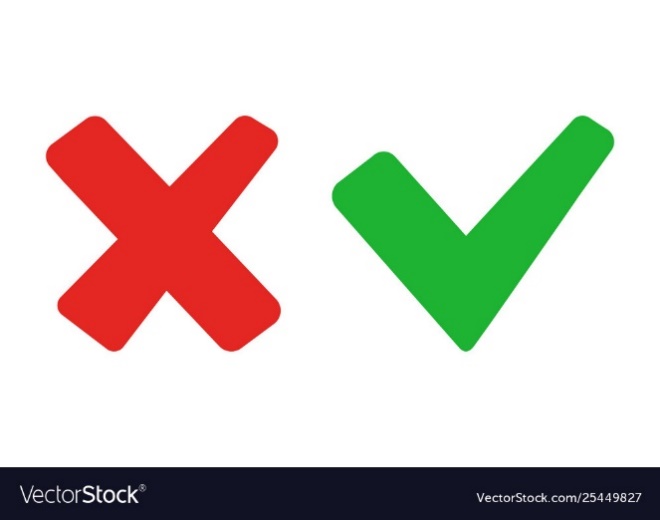 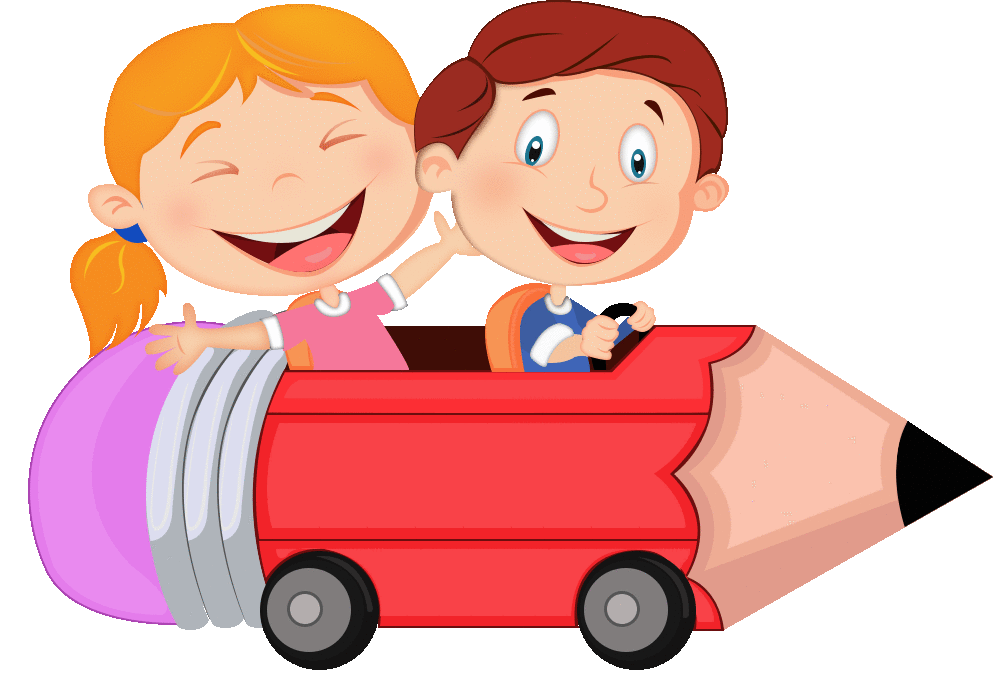 C. 51,2
A. 5,12
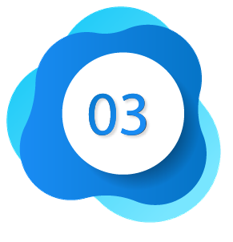 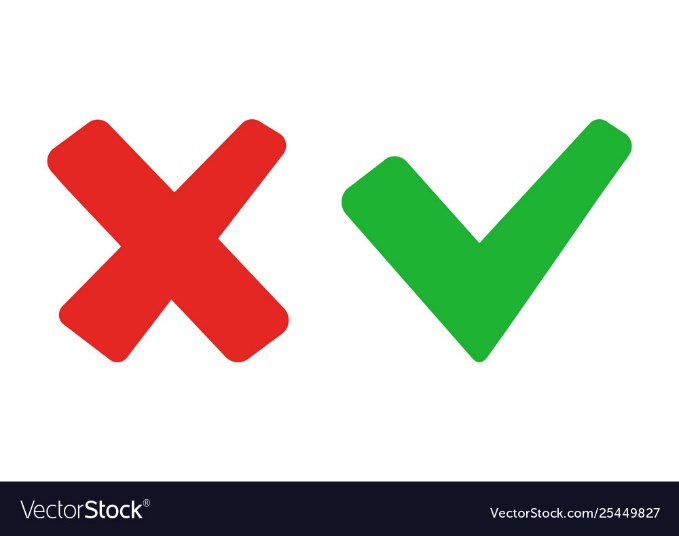 B. 512
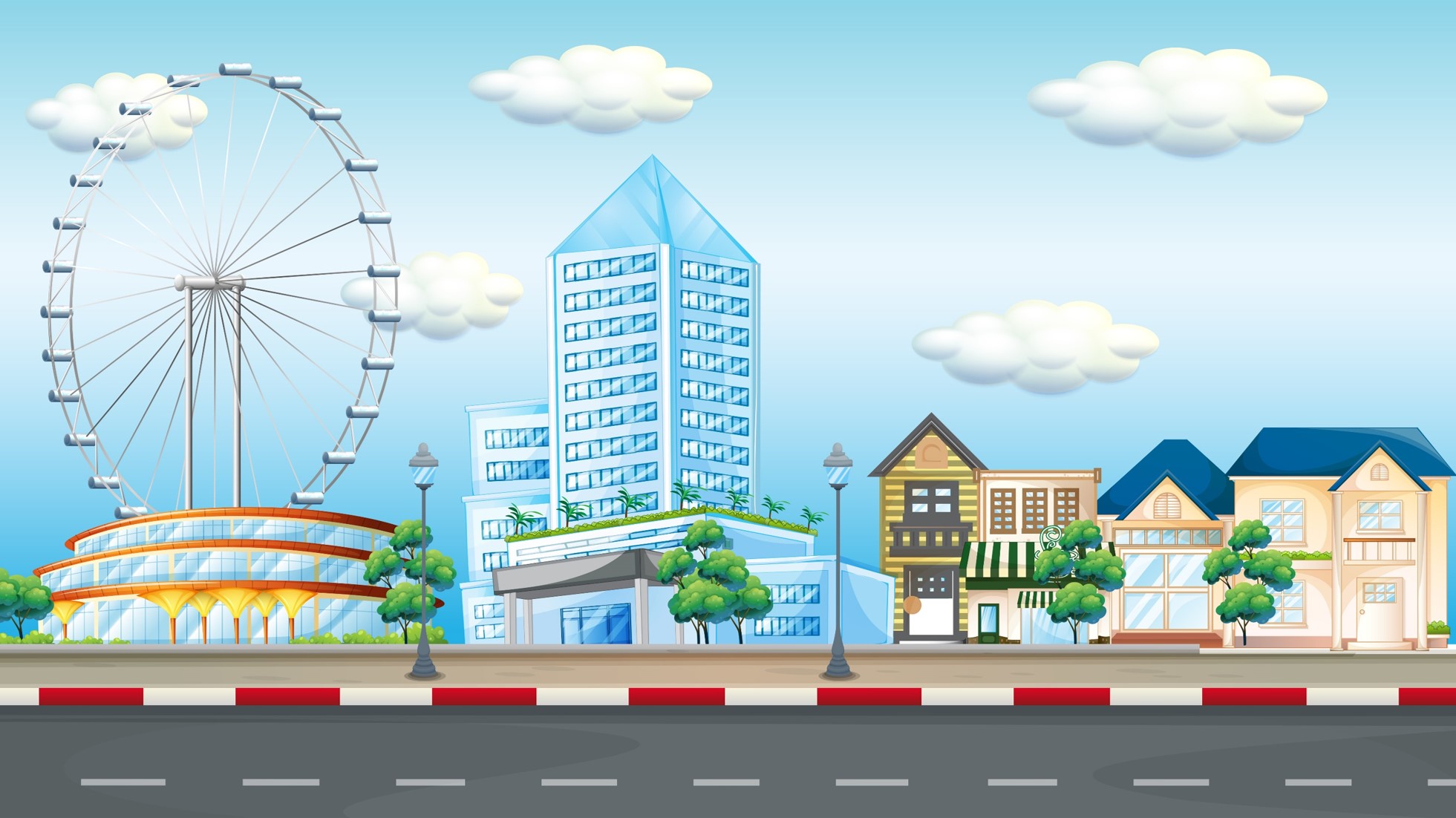 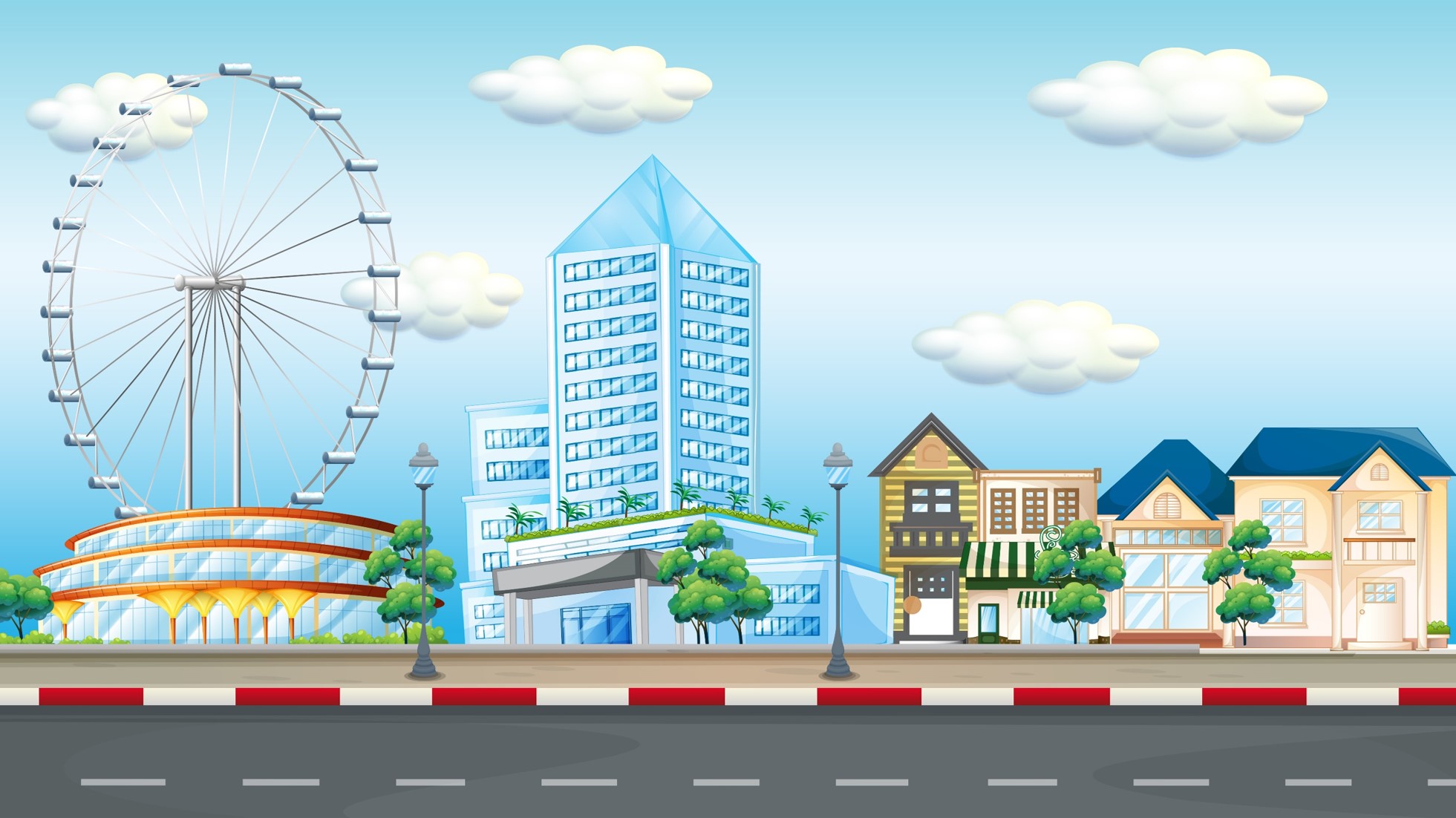 3. Số thích hợp viết vào chỗ chấm của 3,2 m = ... dm là:
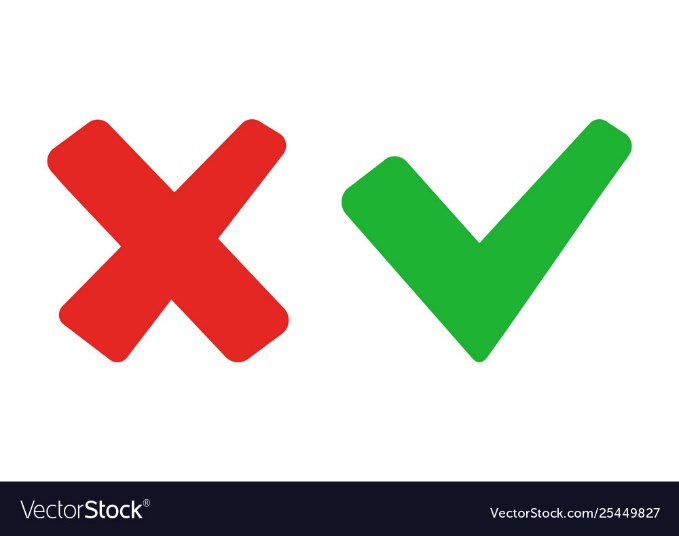 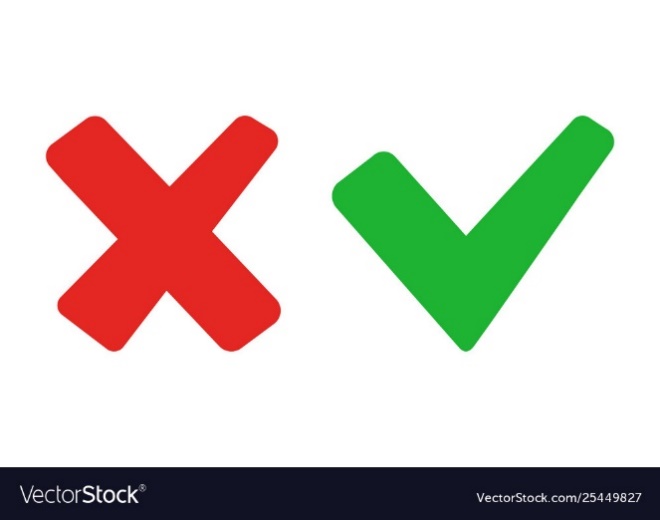 A. 32
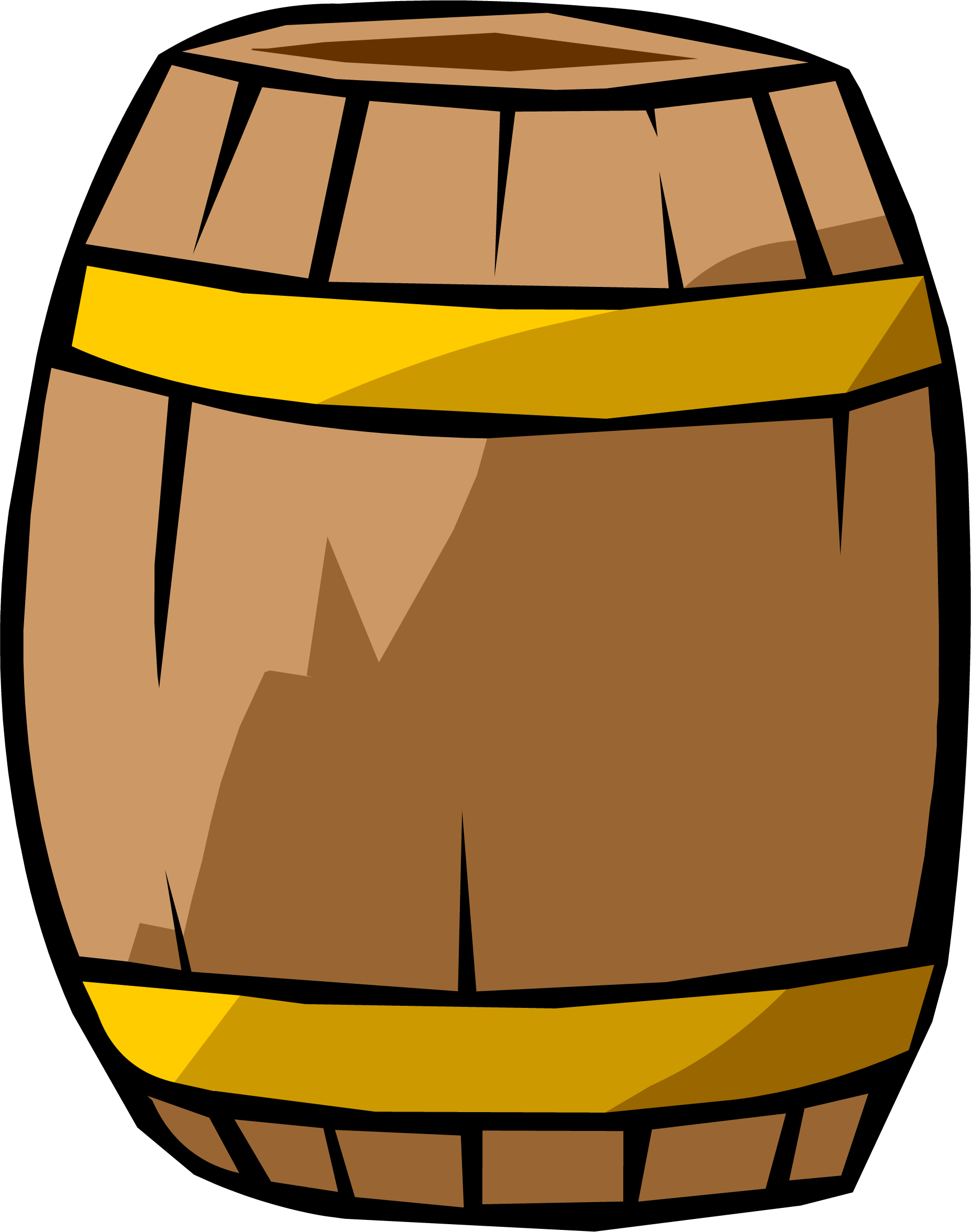 C. 320
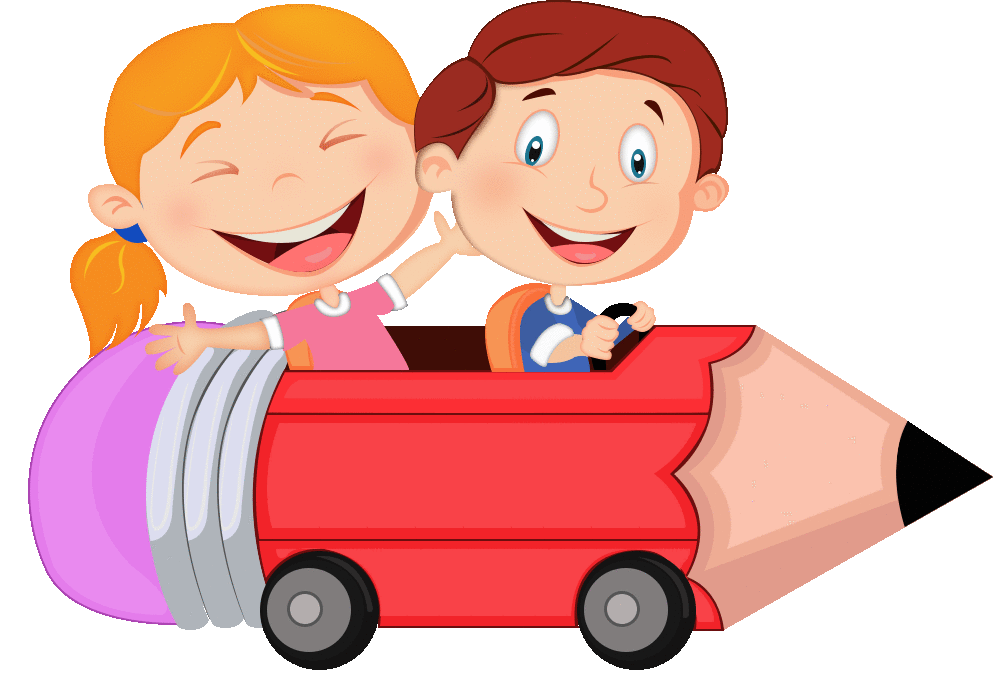 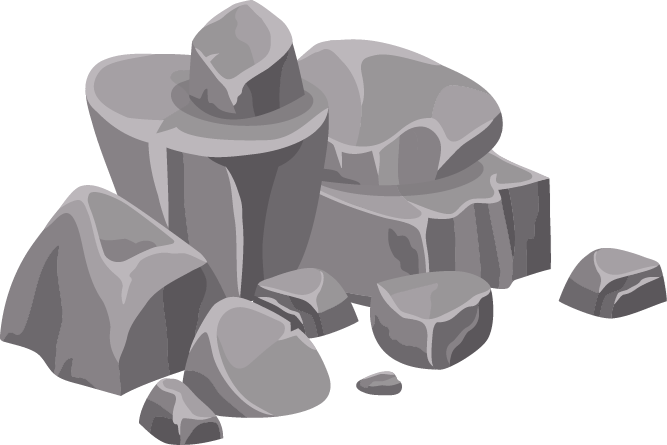 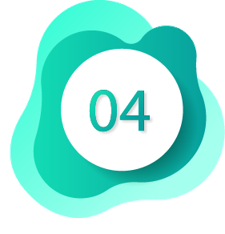 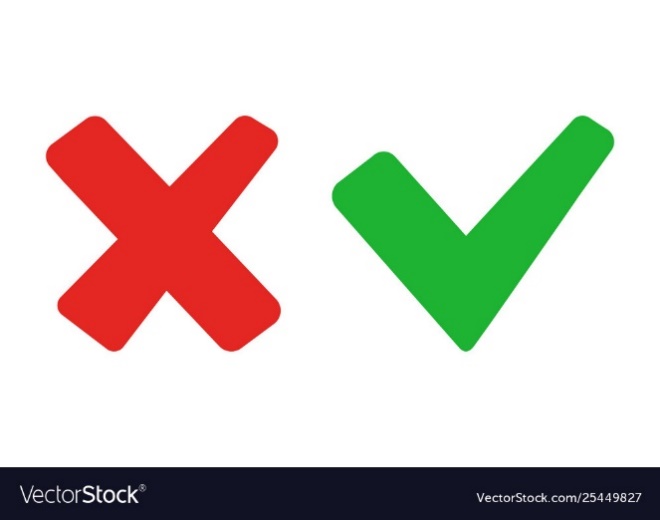 B. 0,32
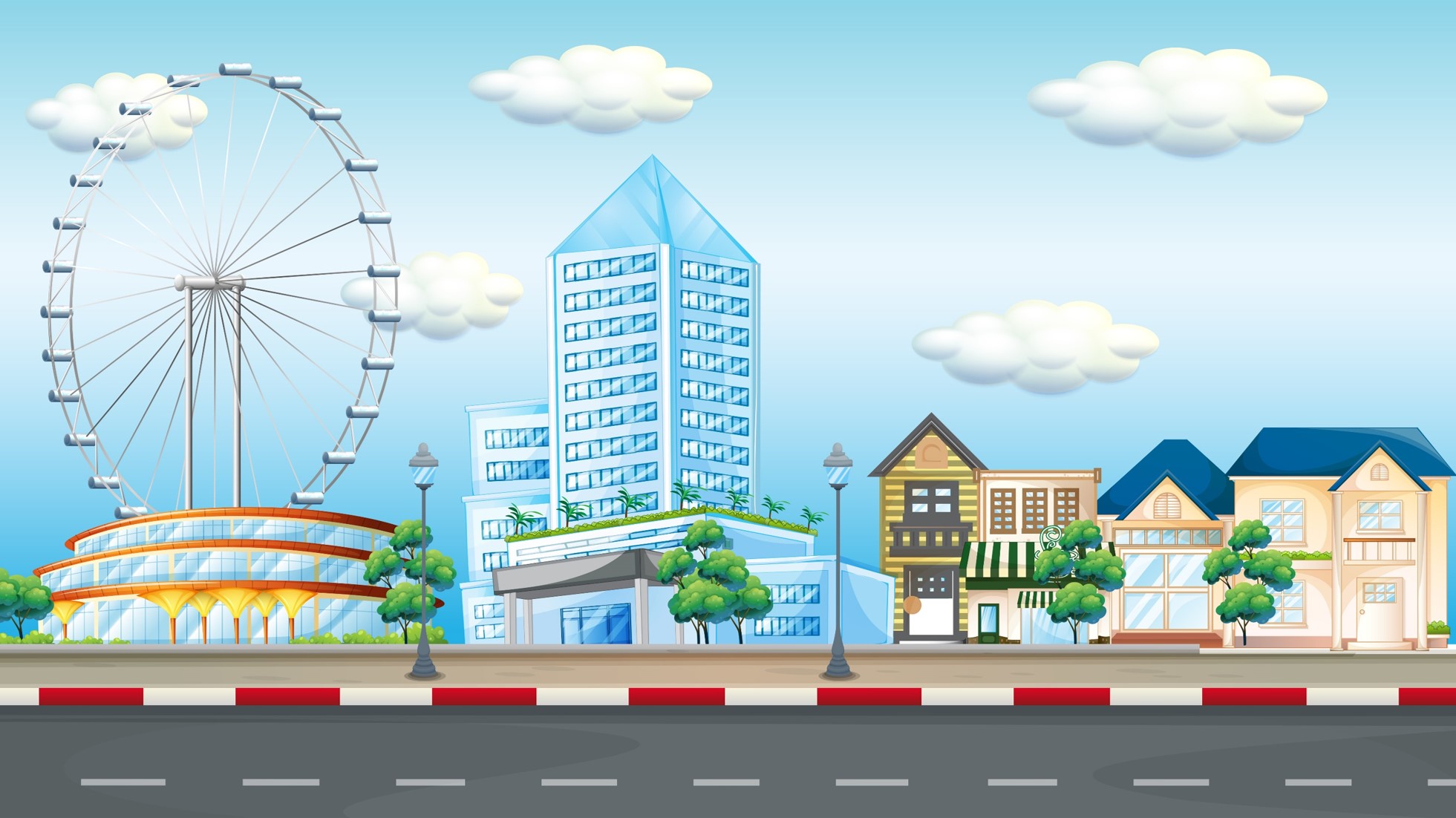 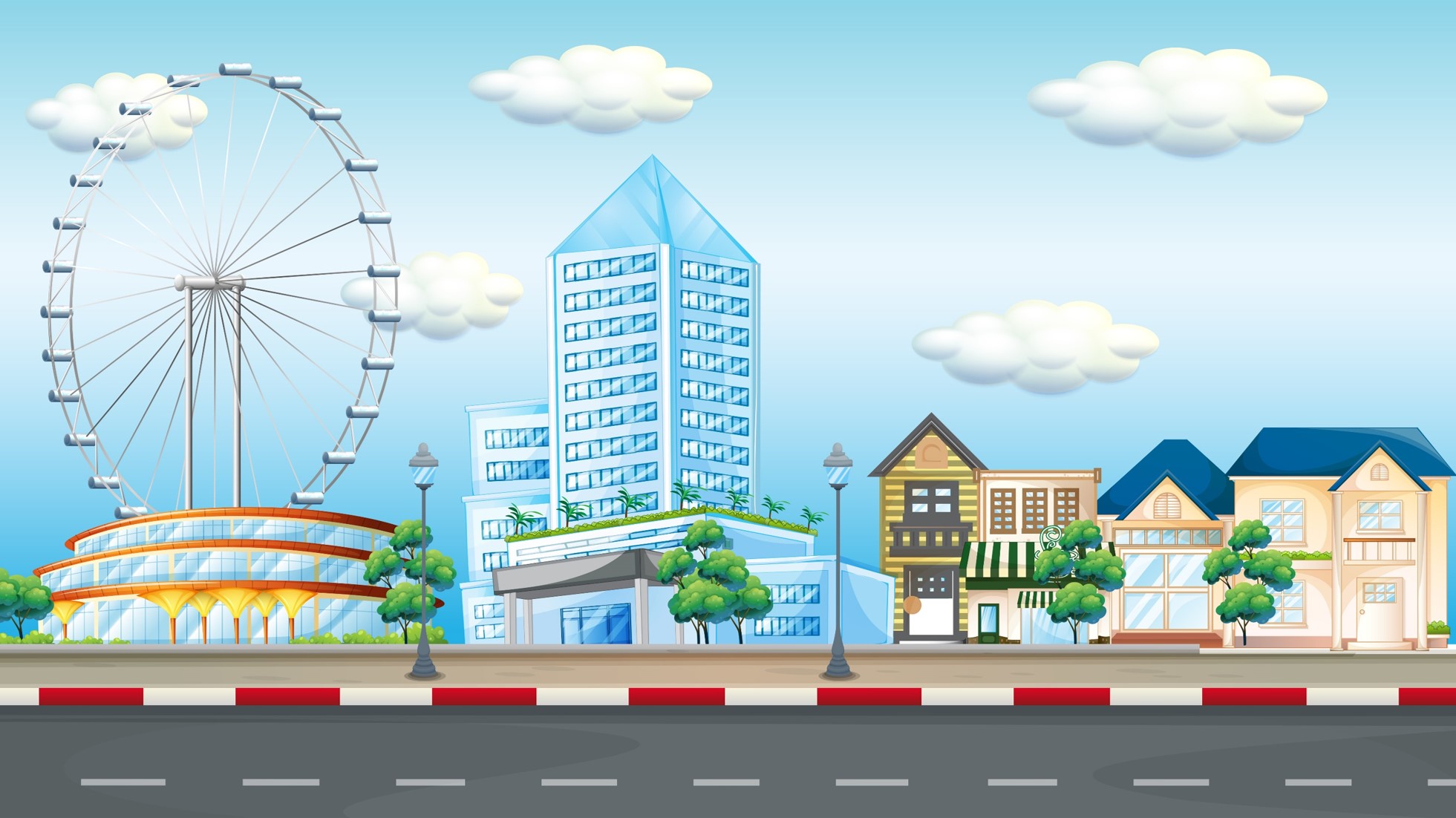 4. Số thích hợp viết vào chỗ chấm của 215 cm = ... m là:
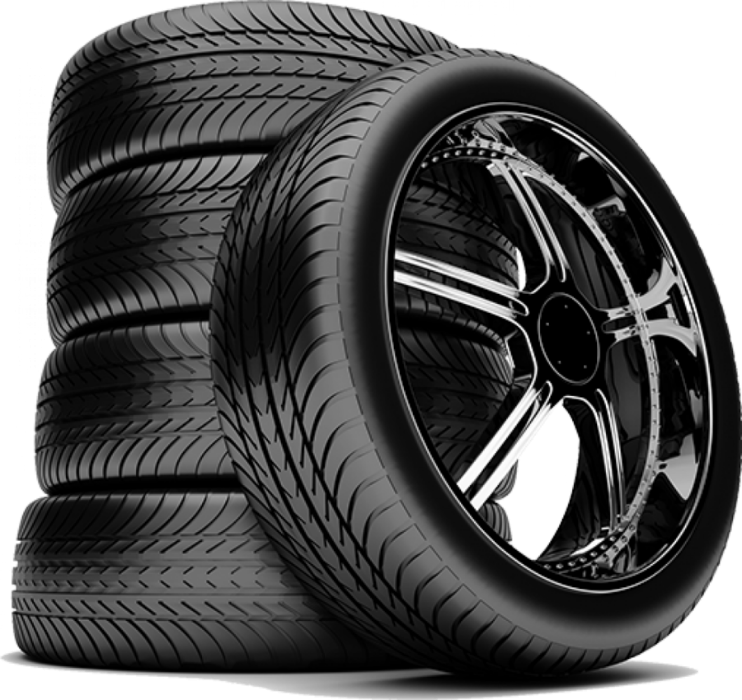 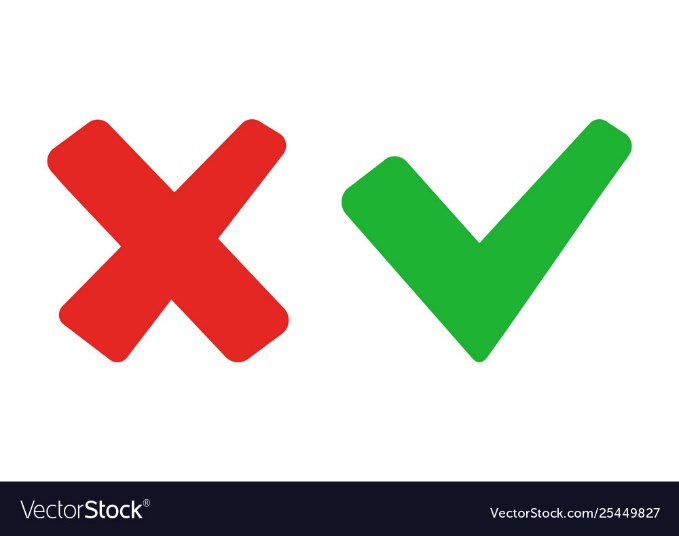 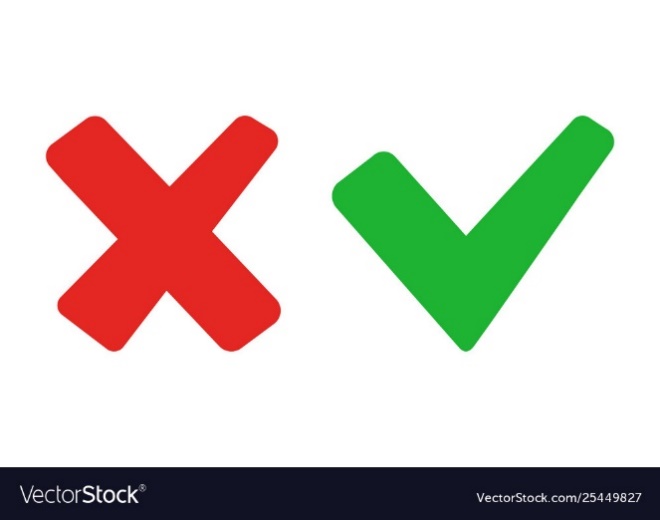 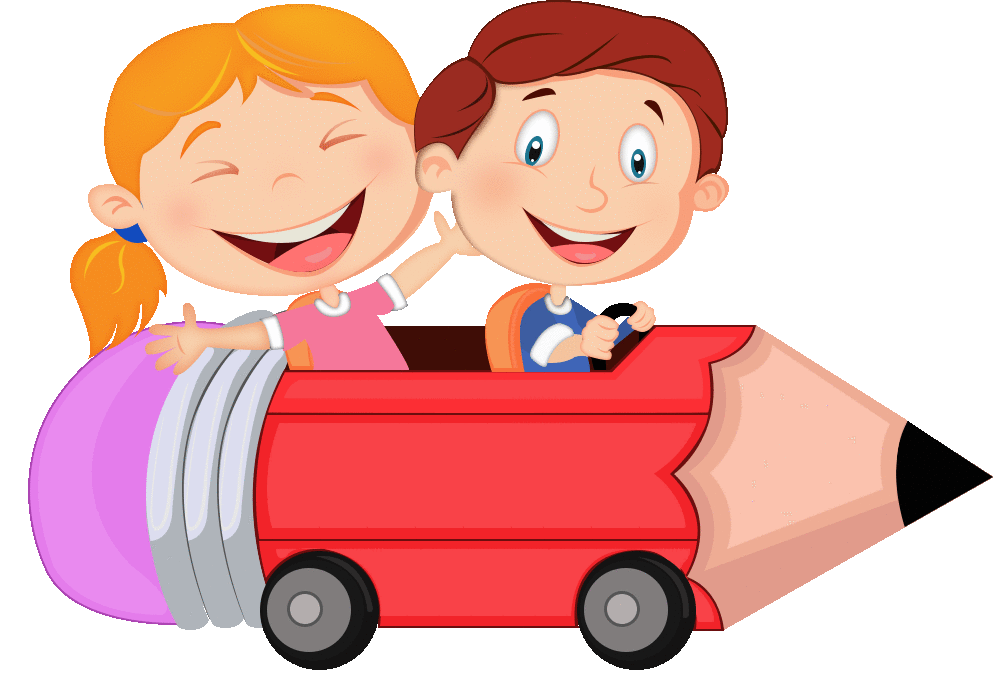 C. 2,15
A. 21.5
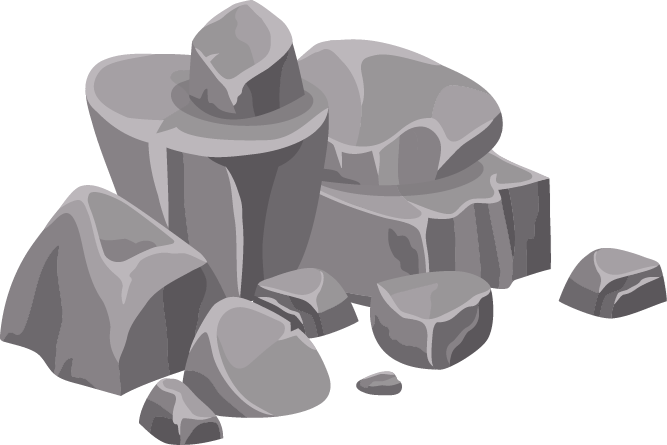 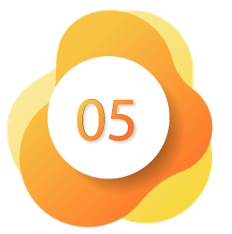 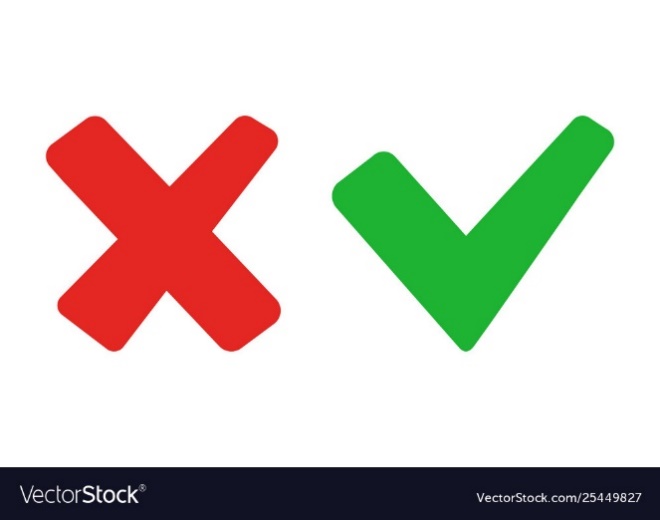 B. 2 150
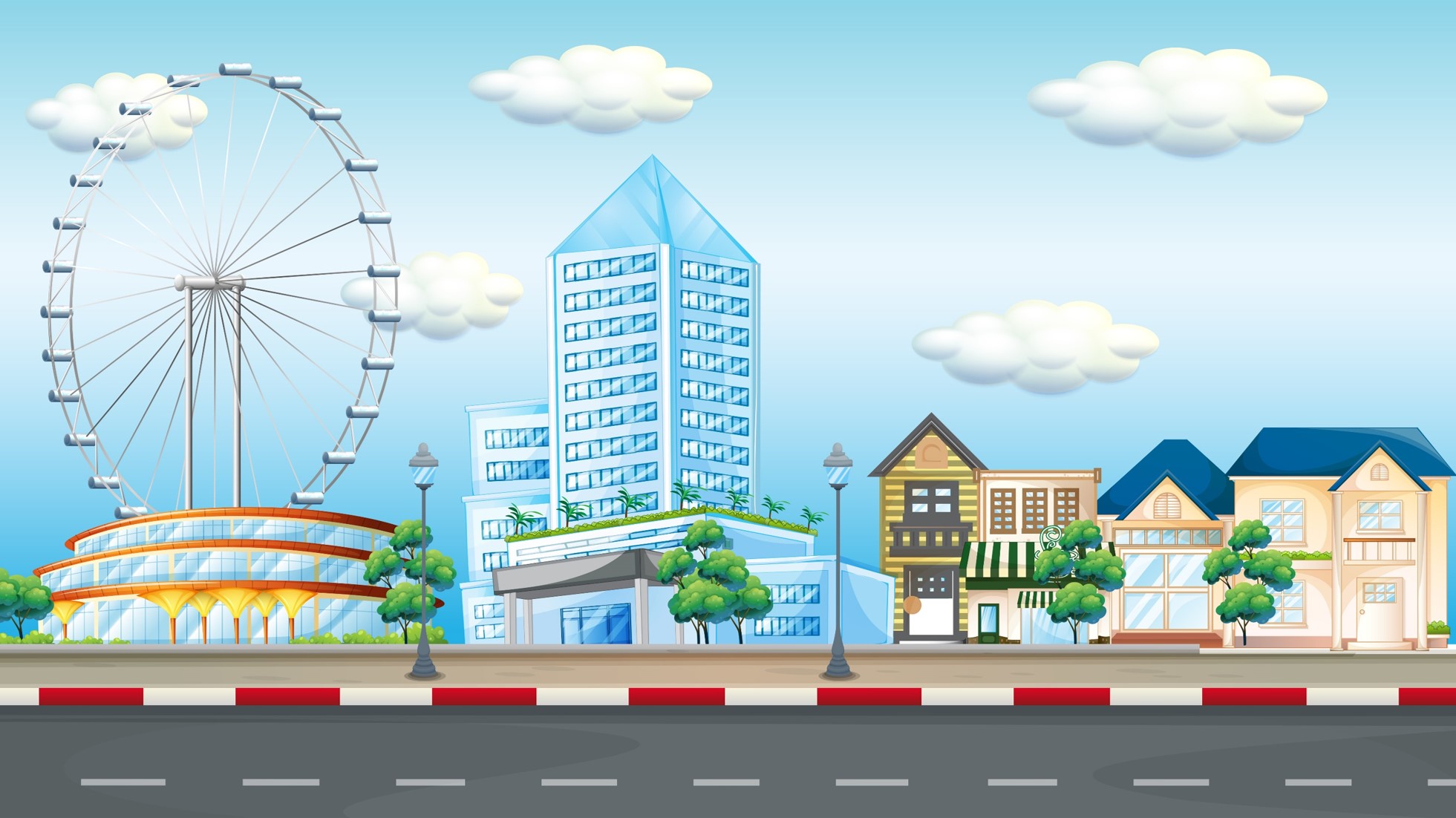 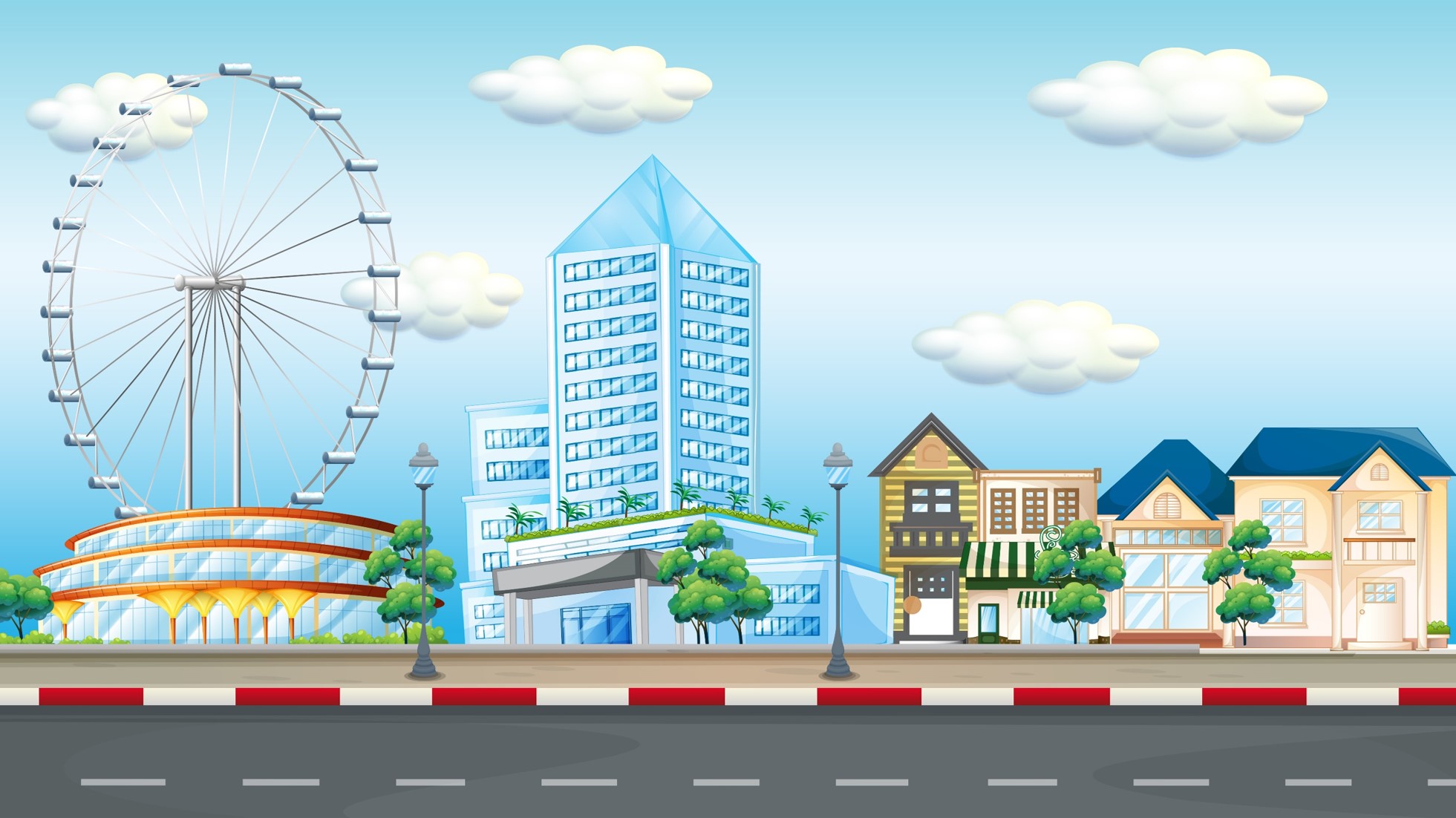 5. Thực hiện tính 3,2 m × 8 được kết quả là:
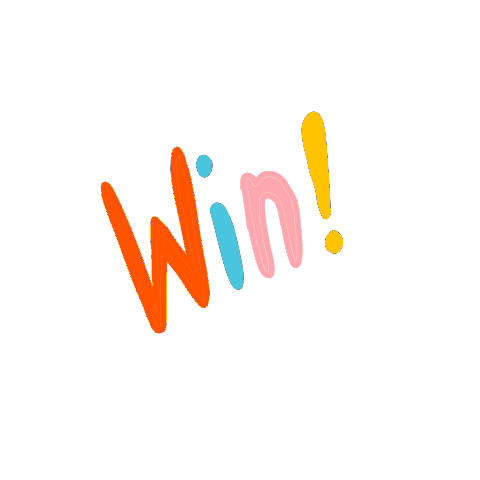 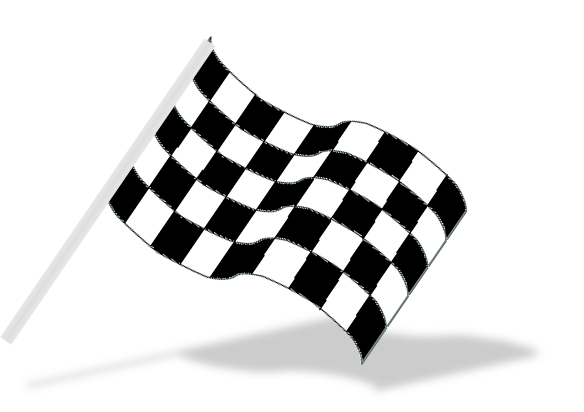 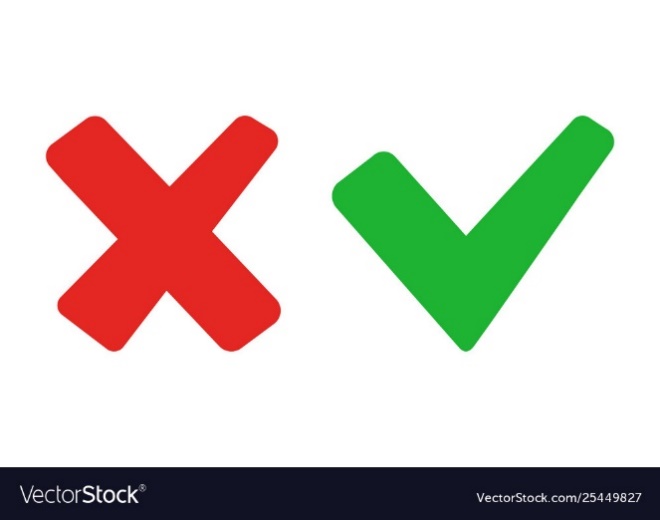 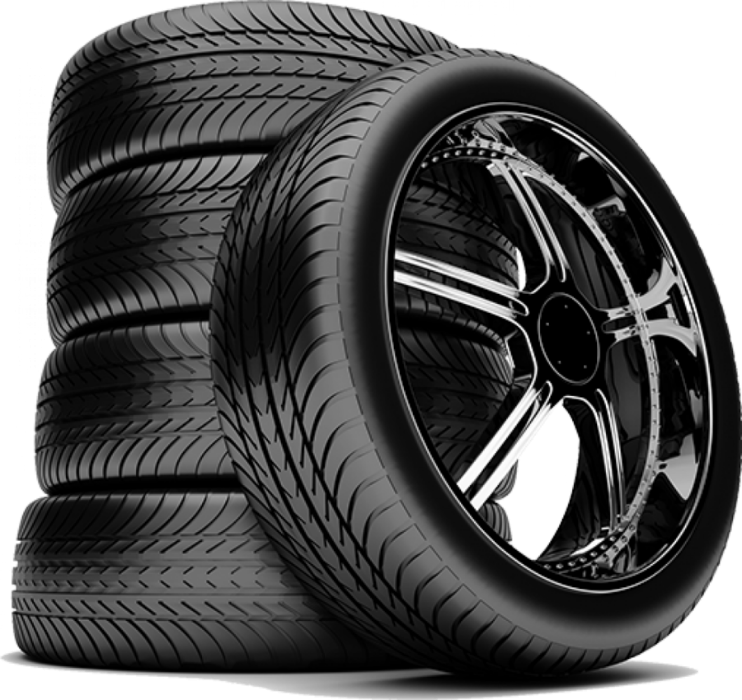 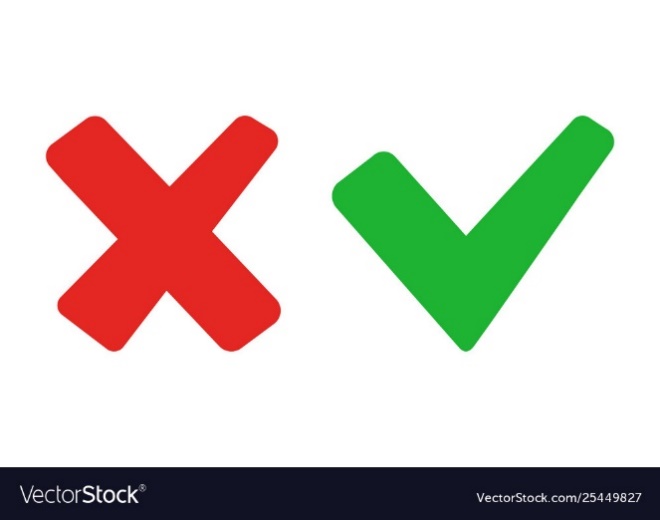 C. 2,56 m
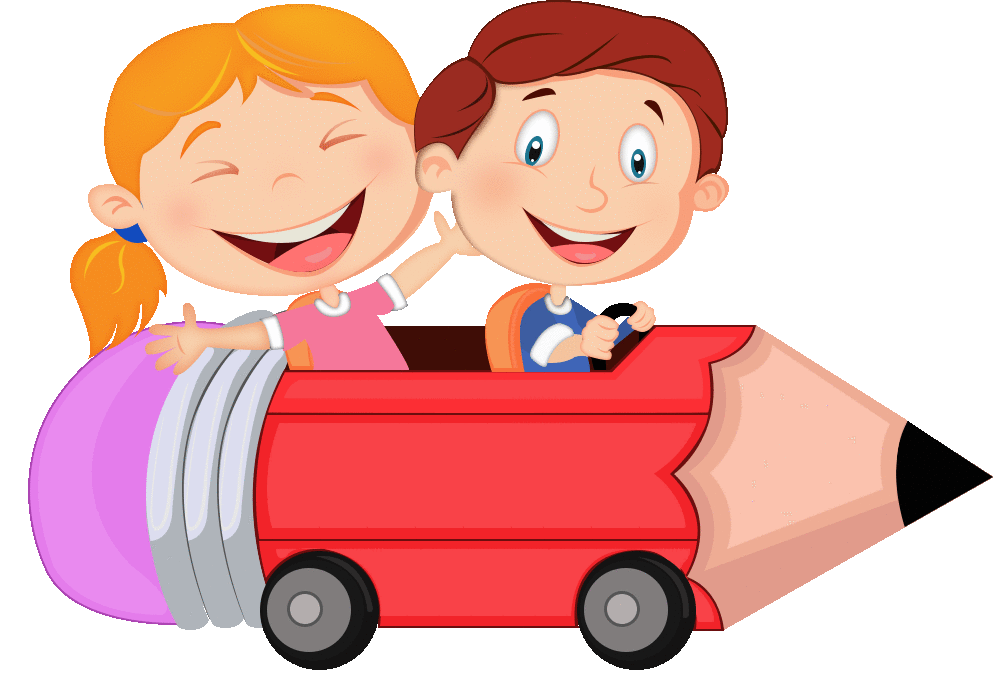 A. 256 m
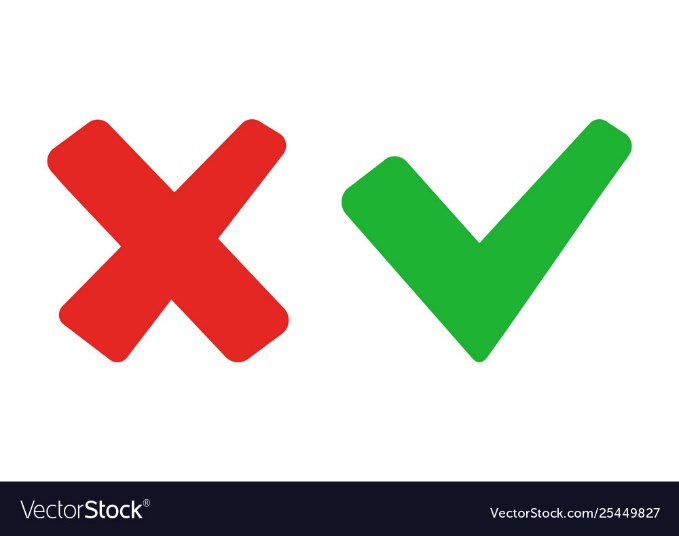 B. 25,6 m
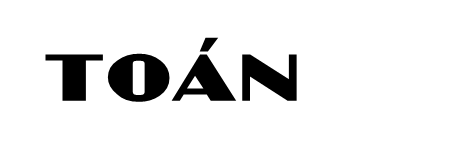 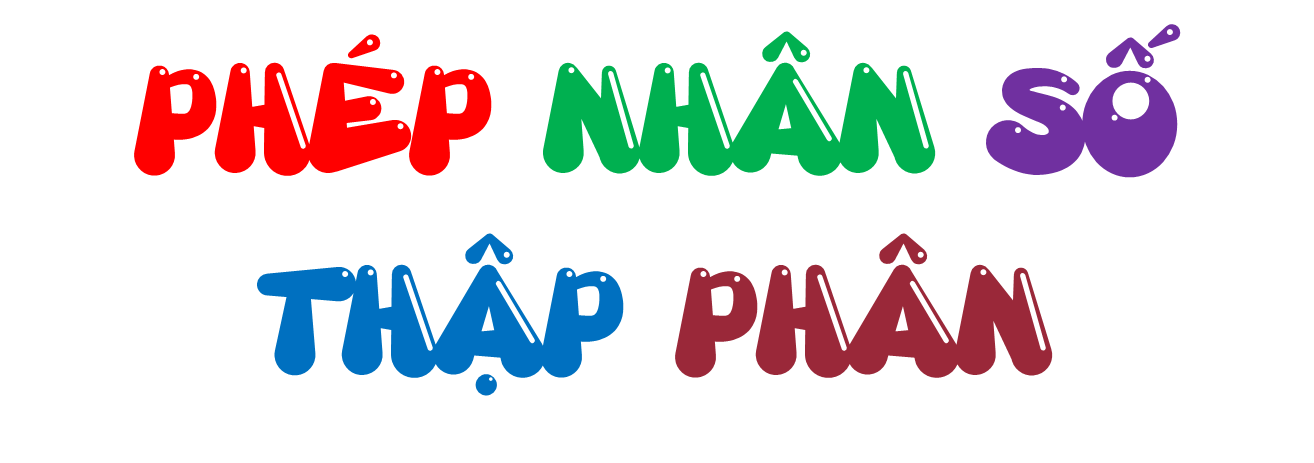 Khám phá
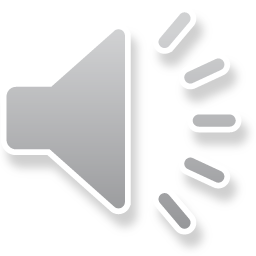 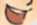 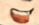 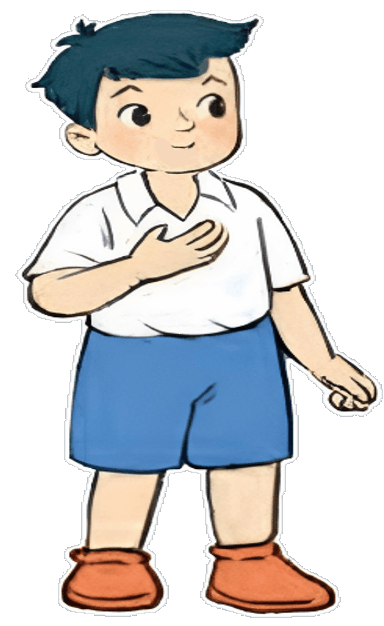 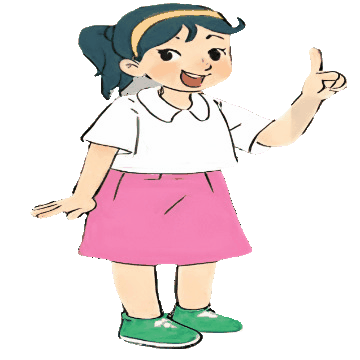 a)
Toà nhà đó cao bao nhiêu mét nhỉ?
Toà nhà kia có 8 tầng, mỗi tầng cao 3,2 m.
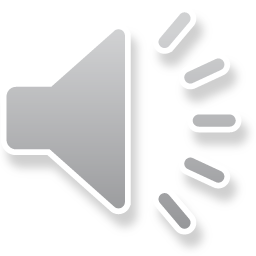 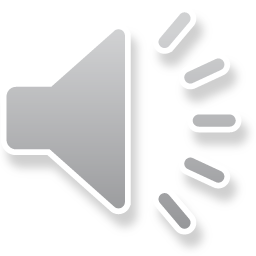 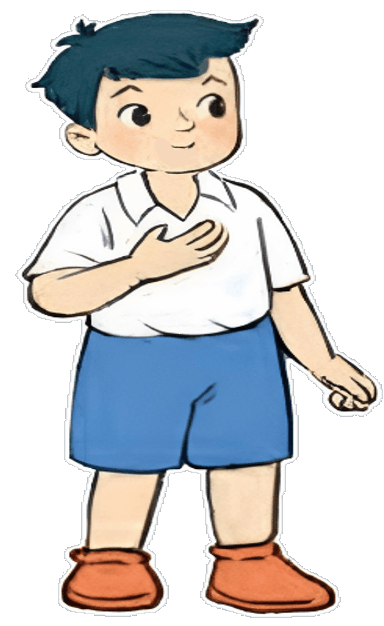 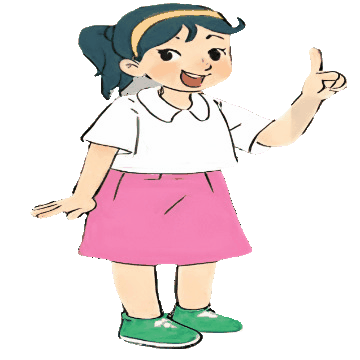 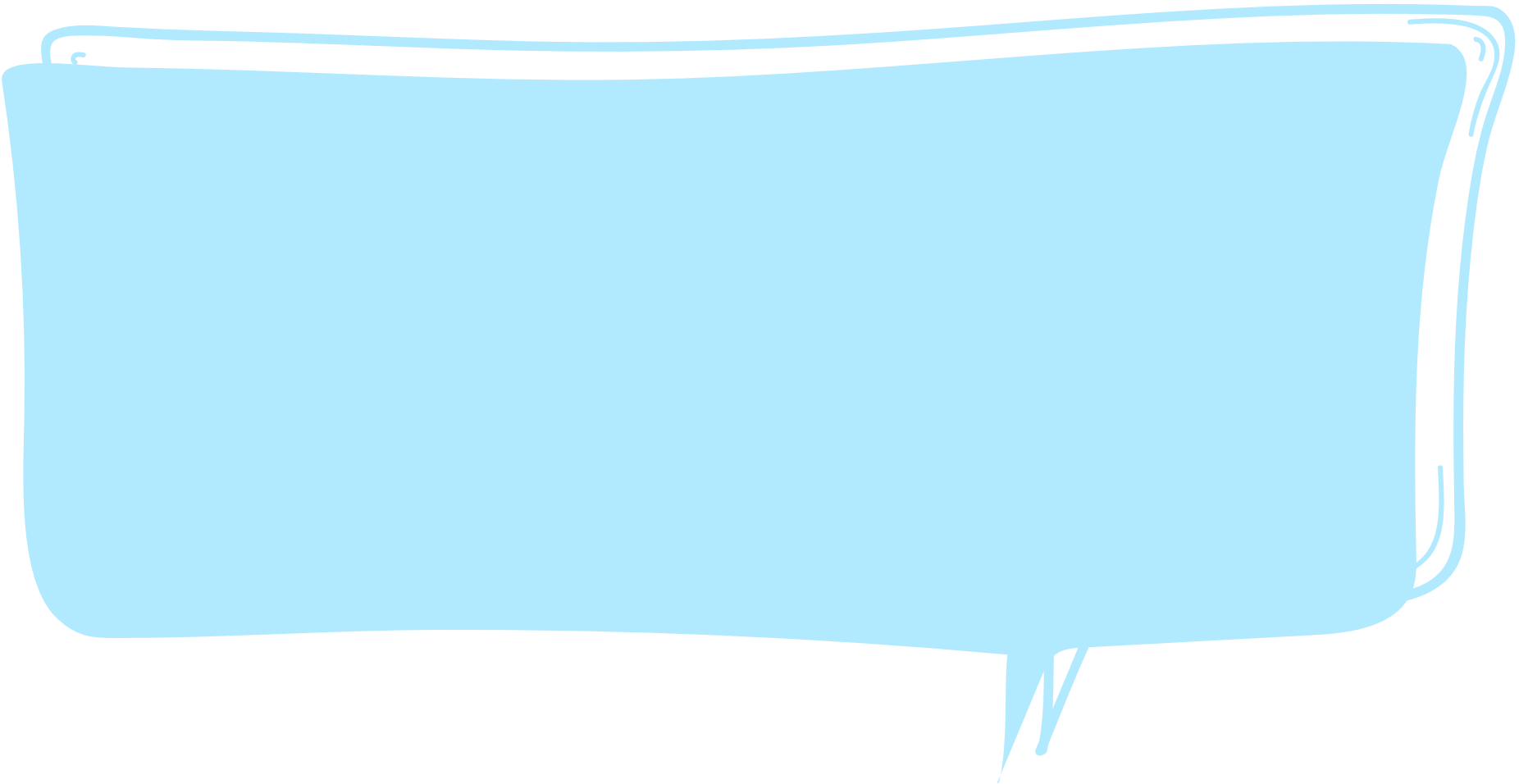 Toà nhà trong tranh cao bao nhiêu mét?
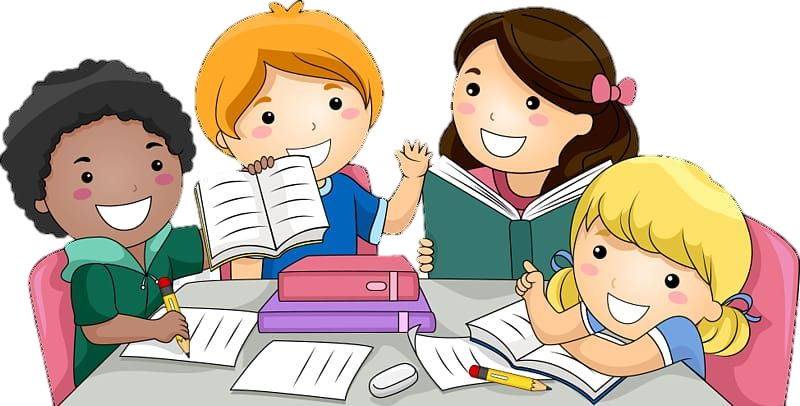 Thảo luận nhóm 4
3,2 x 8 = ? (m)
Ta có: 3,2 m = 32 dm
32
  8
3,2
   8
x
x
(dm)
256
Vậy: 3,2 x 8 = 25,6 dm
Ta đặt tính như sau:
Đặt tính và thực hiện phép nhân như nhân hai số tự nhiên.
Phần thập phân của số 3,2 có một chữ số, ta dùng dấu phẩy tách ở tích ra một chữ số kể từ phải sang trái.
25,6
b) 1,51 x 25 = ?
Ta đặt tính như sau:
1,51
   25
x
Đặt tính và thực hiện phép nhân như nhân hai số tự nhiên.
755
Phần thập phân của số 1,51 có hai chữ số, ta dùng dấu phẩy tách ở tích ra hai chữ số kể từ phải sang trái.
302
37,75
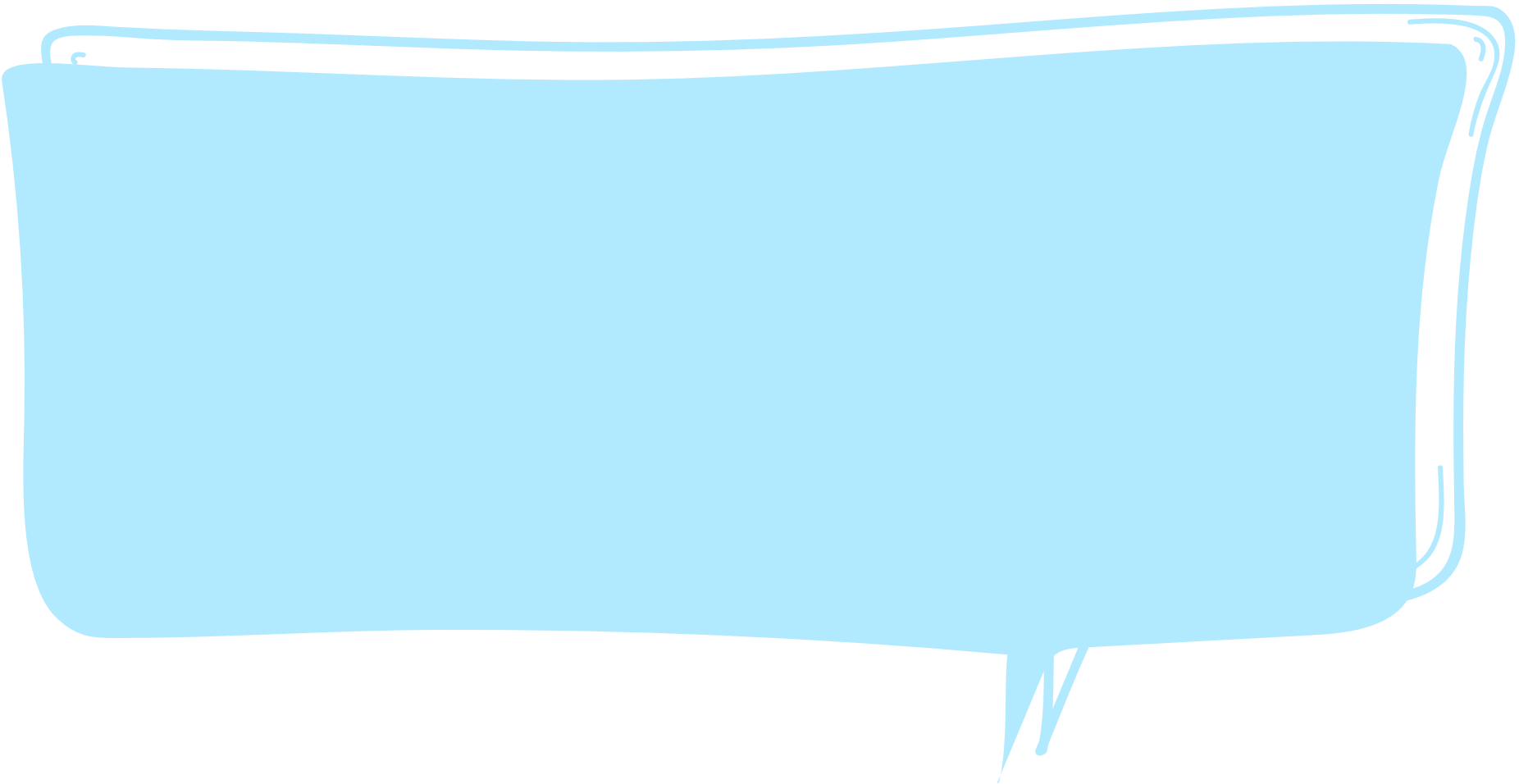 Cách nhân một số thập phân với một số tự nhiên như thế nào?
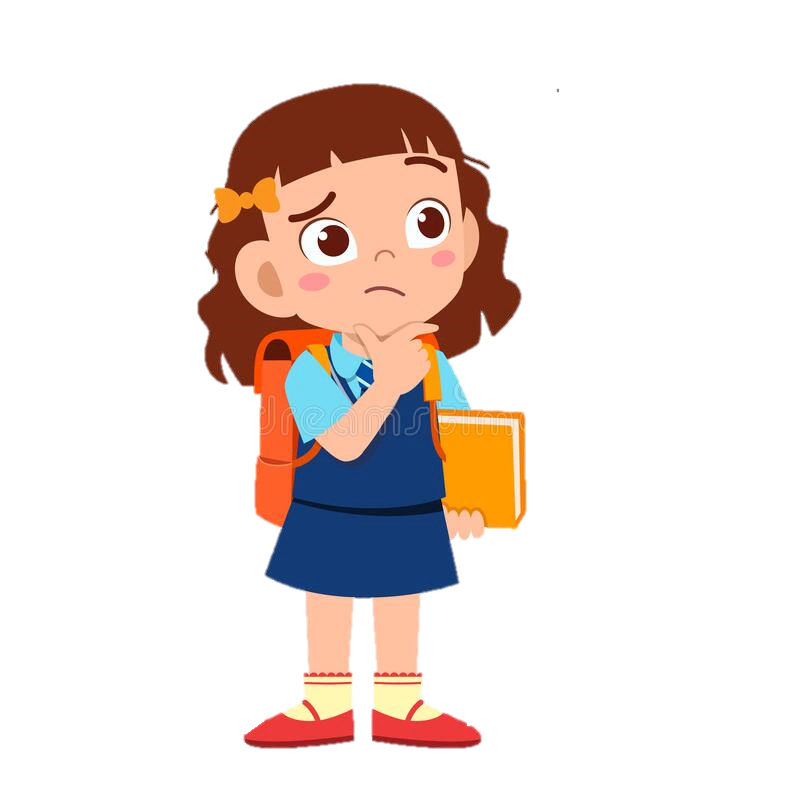 Muốn nhân một số thập phân với một số tự nhiên ta làm như sau:
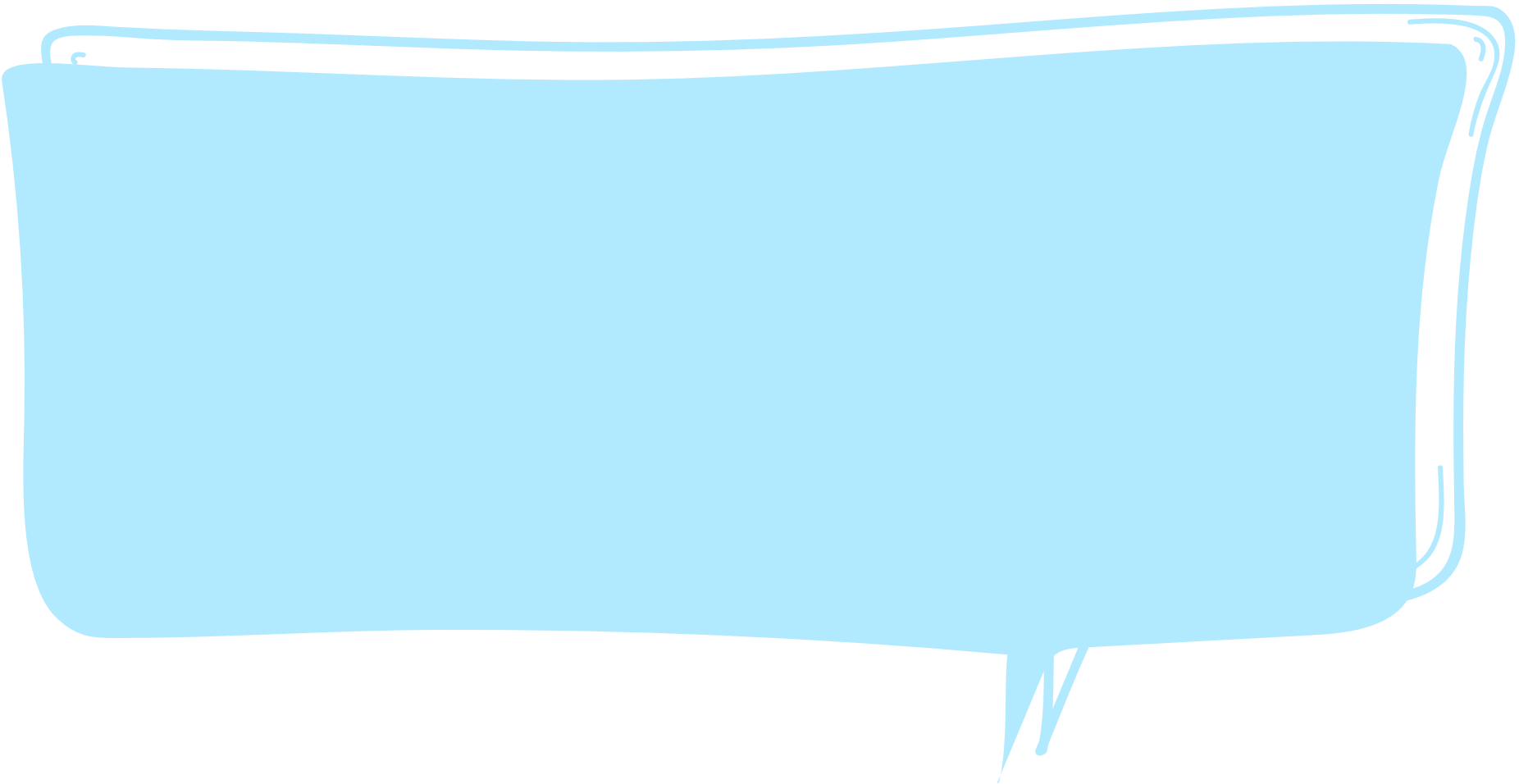 Đặt tính và thực hiện phép nhân như nhân hai số tự nhiên.
Đếm trong phần thập phân của số thập phân có bao nhiêu chữ số thì dùng dấu phẩy tách ở tích ra bấy nhiêu chữ số kể từ phải sang trái.
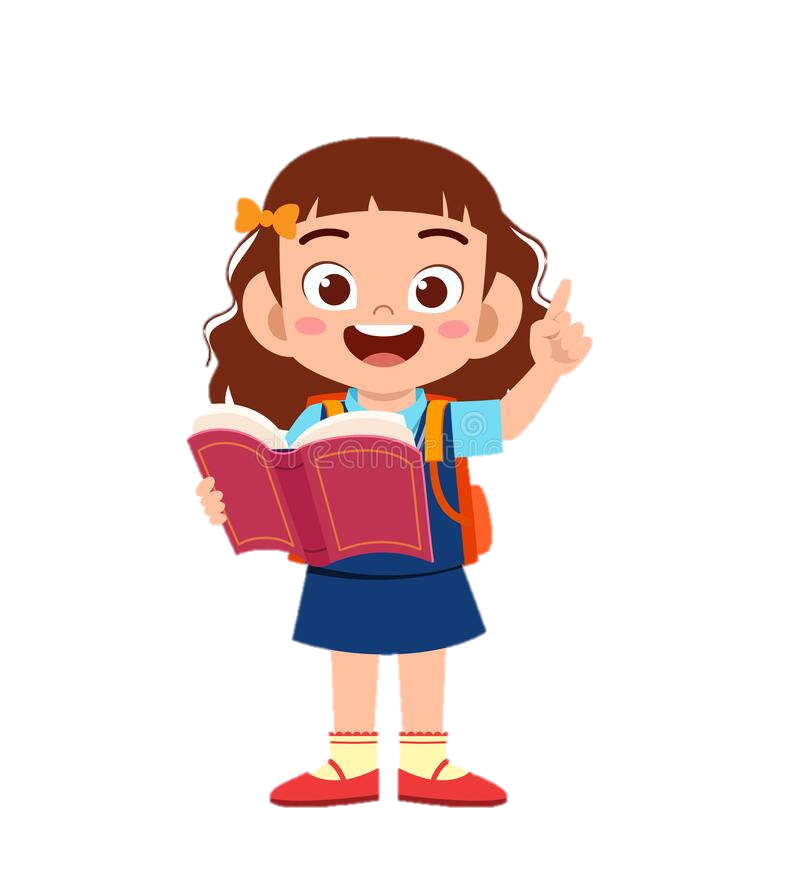 HOẠT ĐỘNG
Đặt tính rồi tính
1
0,72
    50
5,4
   39
3,16
    41
0,72 x 50
5,4 x 39
3,16 x 41
7,8 x 6
x
x
x
7,8
     6
x
316
486
48,6
000
162
1264
360
210,6
129,56
36,00
Tìm lỗi sai trong mỗi phép tính sau rồi sửa lại cho đúng.
2
6,9
  52
0,81
    45
x
x
a)
b)
138
405
345
324
3 24
3588
7,29
358,8
36,45
Mỗi cốc có 0,25 l nước cam, mỗi bạn uống một cốc. Hỏi 3 bạn uống bao nhiêu lít nước cam?
3
Bài giải:
Ba bạn uống số lít nước cam là:
0,25 × 3 = 0,75 (l)
Đáp số: 0,75 lít
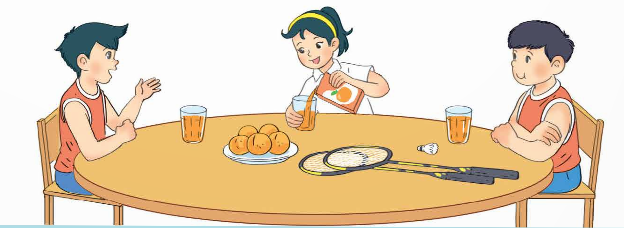 Em hãy nêu tác dụng của nước cam đối với sức khoẻ con người
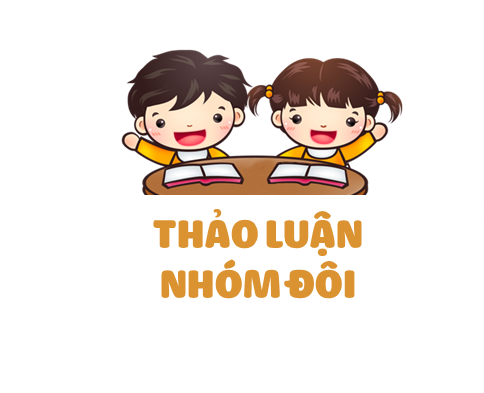 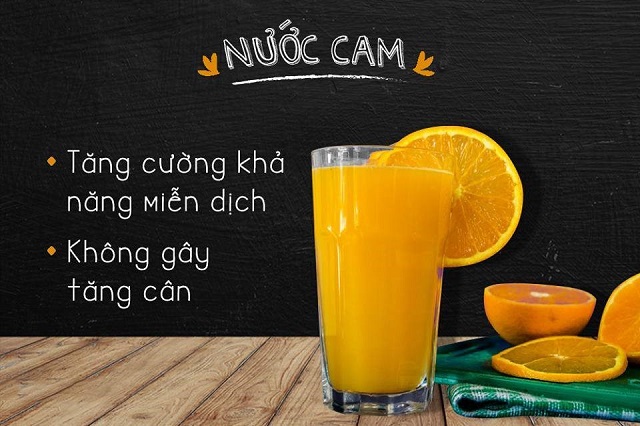 Tác dụng của nước cam: Giúp cải thiện hệ tiêu hóa, tăng cường hệ thống miễn dịch, giải độc cơ thể, giảm viêm, chống lão hoá…..
Hương Thảo – Zalo 0972.115.126
VẬN DỤNG
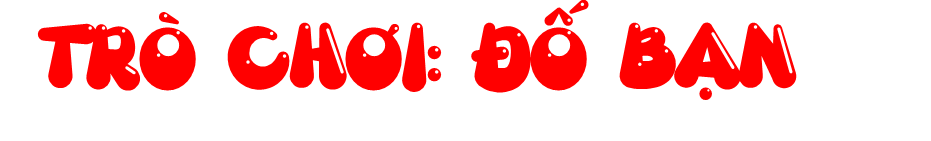 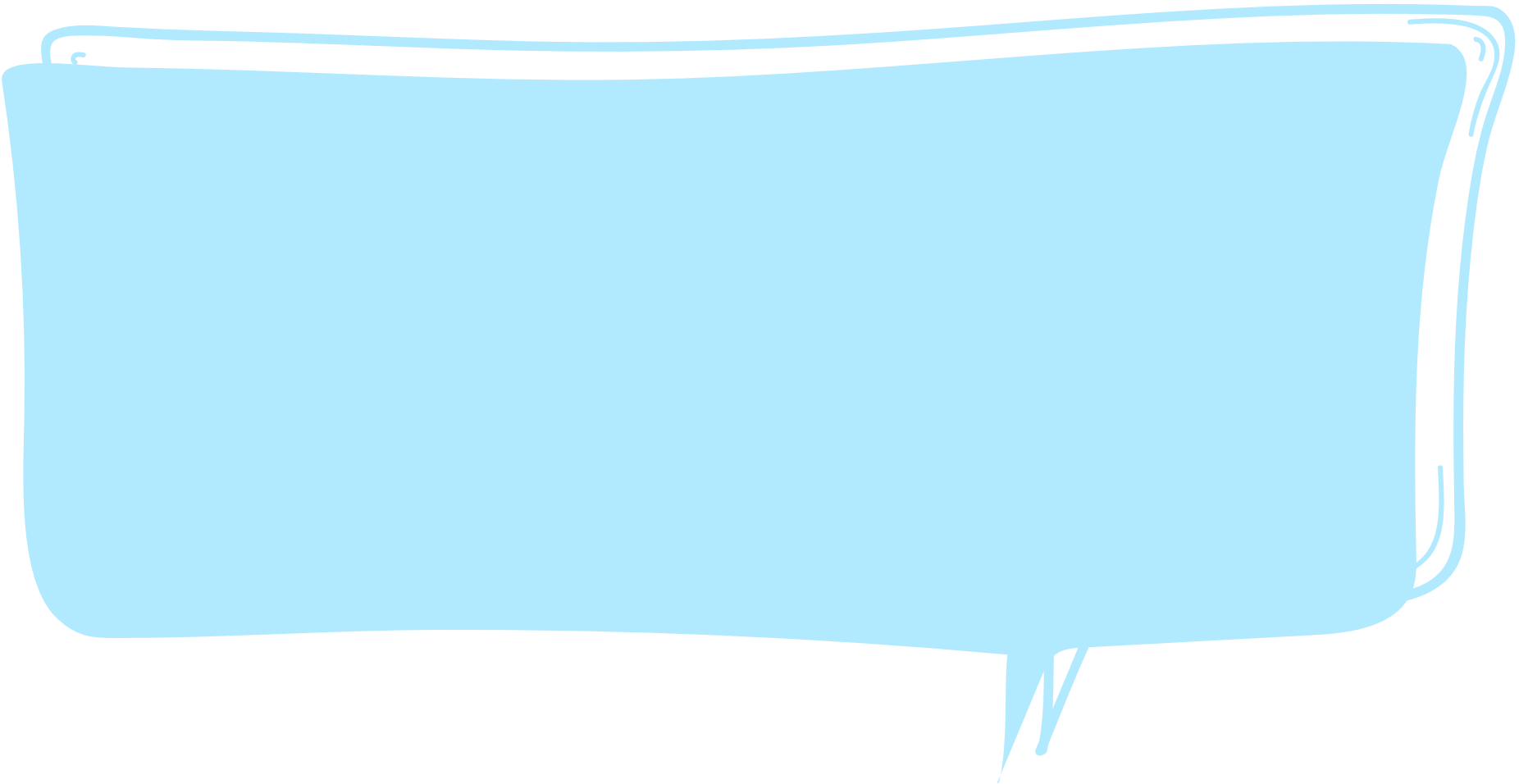 Bạn A nêu một phép nhân số thập phân với số tự nhiên bất kì, bạn B thực hiện tính và nêu kết quả. Hai bạn thay nhau đố và trả lời, thống nhất kết quả. Bạn nào tính đúng nhiều hơn sẽ giành chiến thắng.
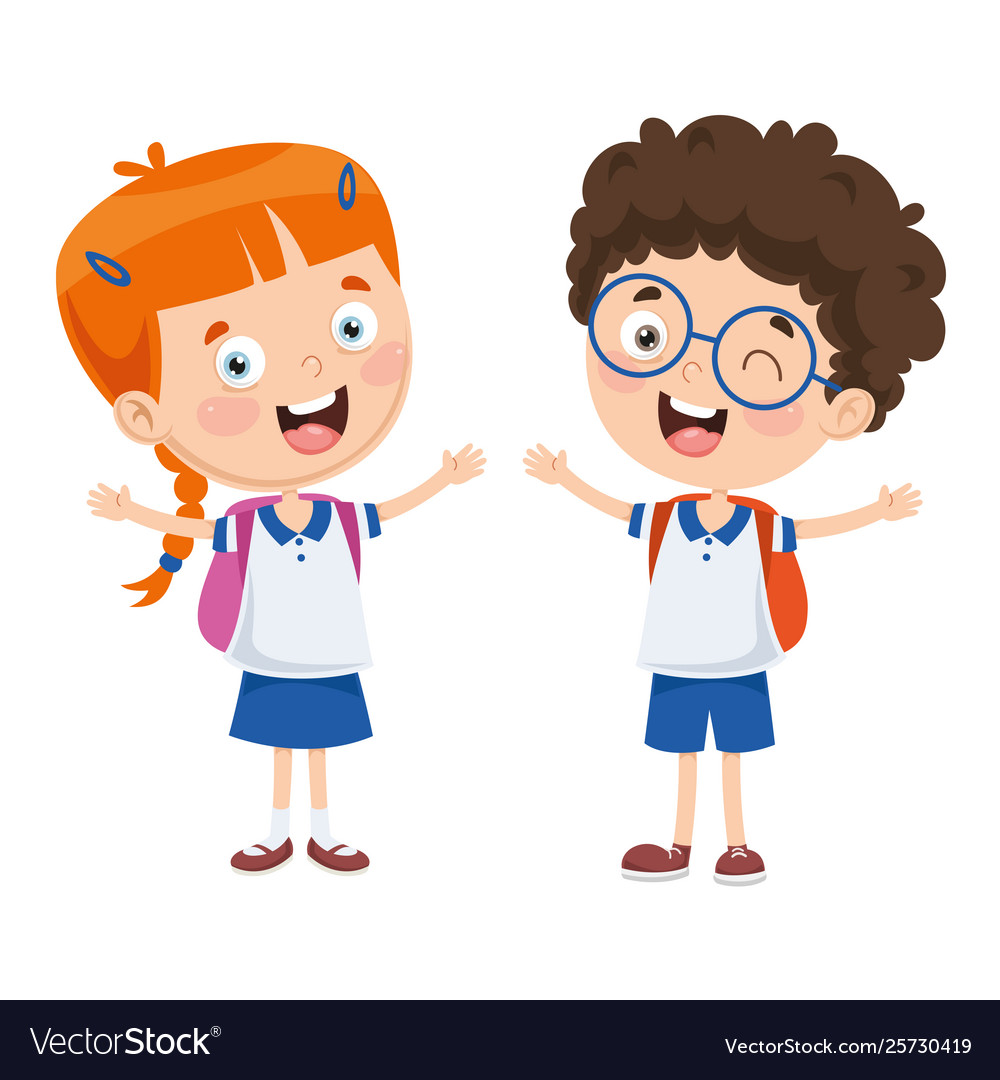 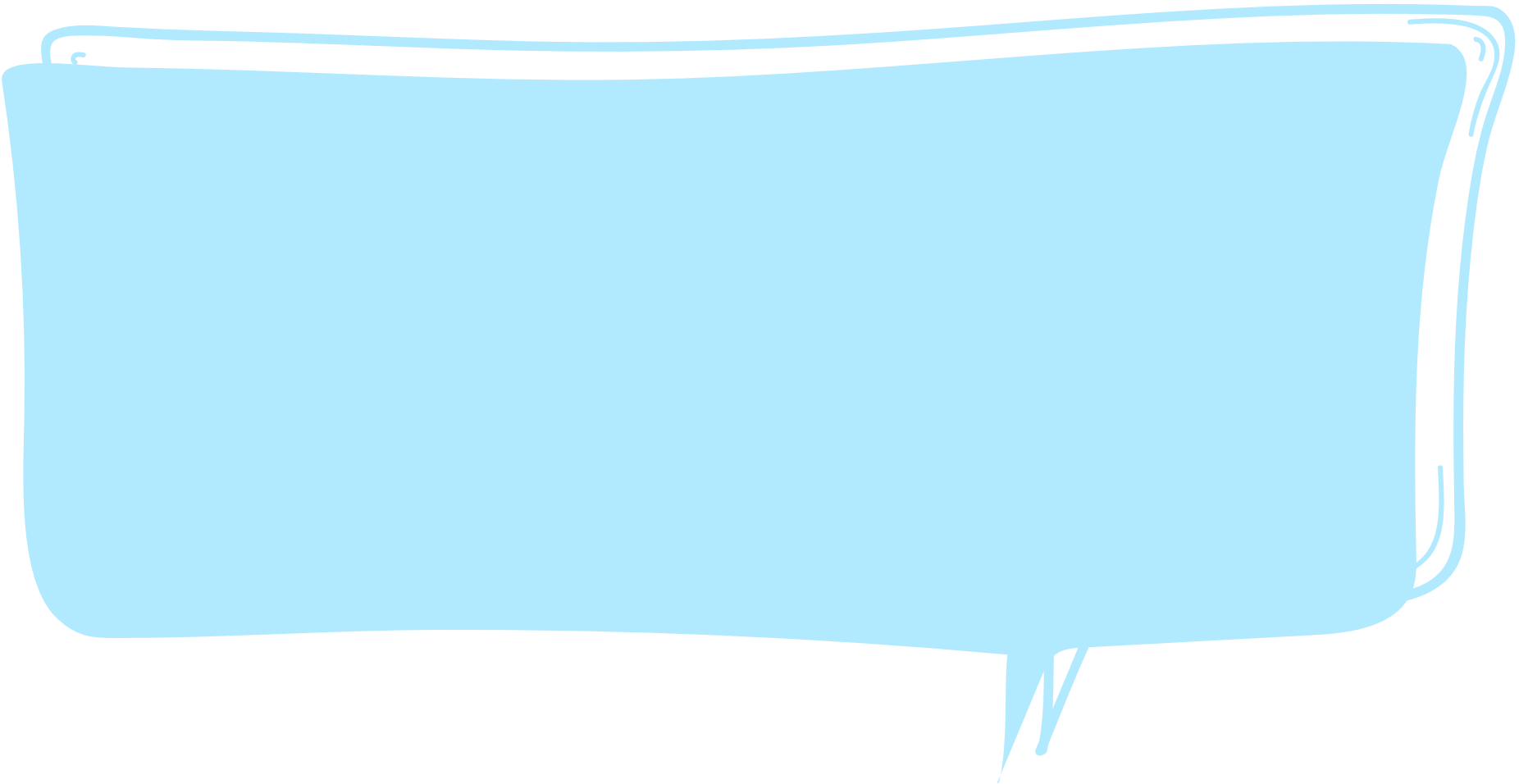 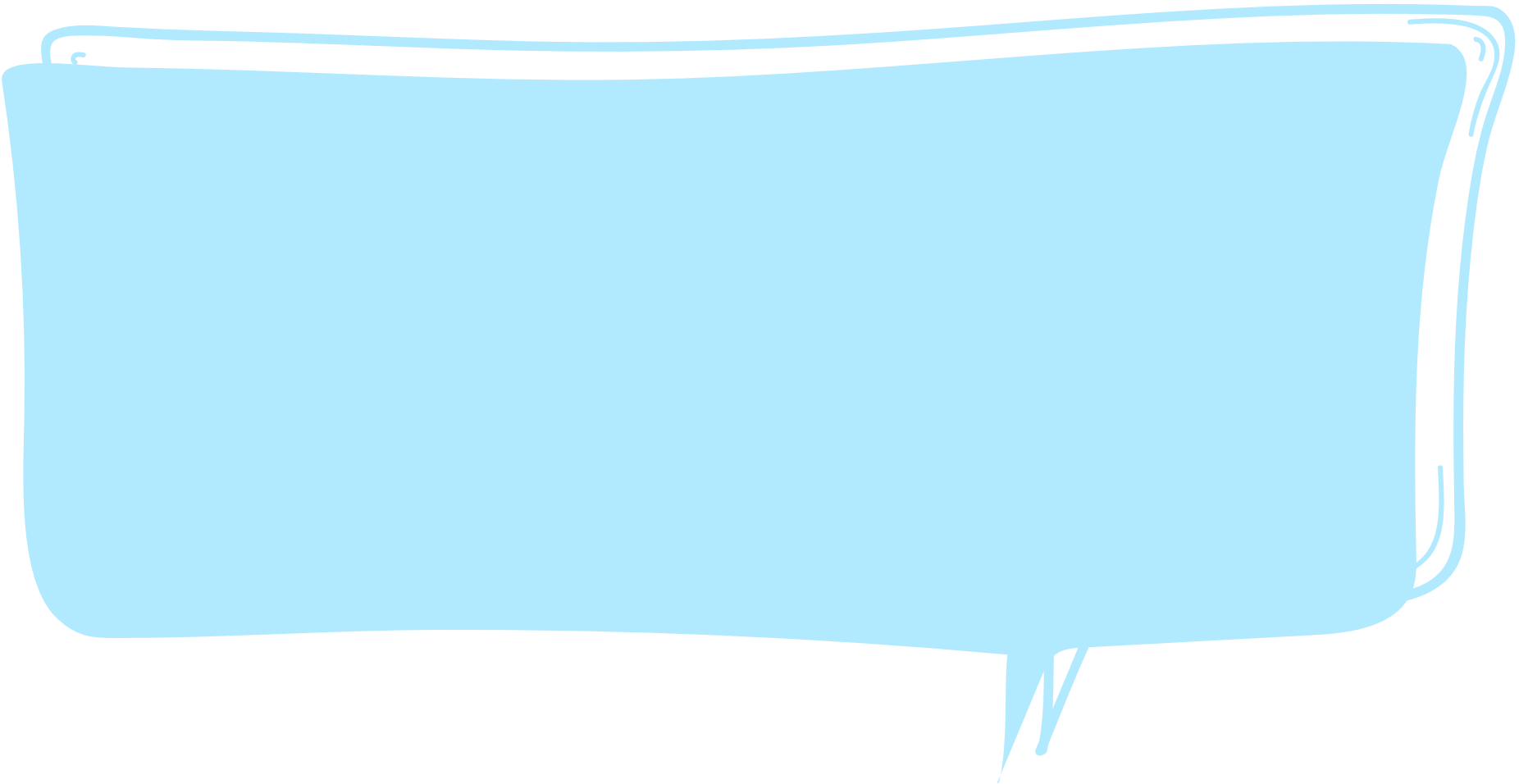 Ví dụ:
0,45 x 4 = ?
Đáp án: 1,8
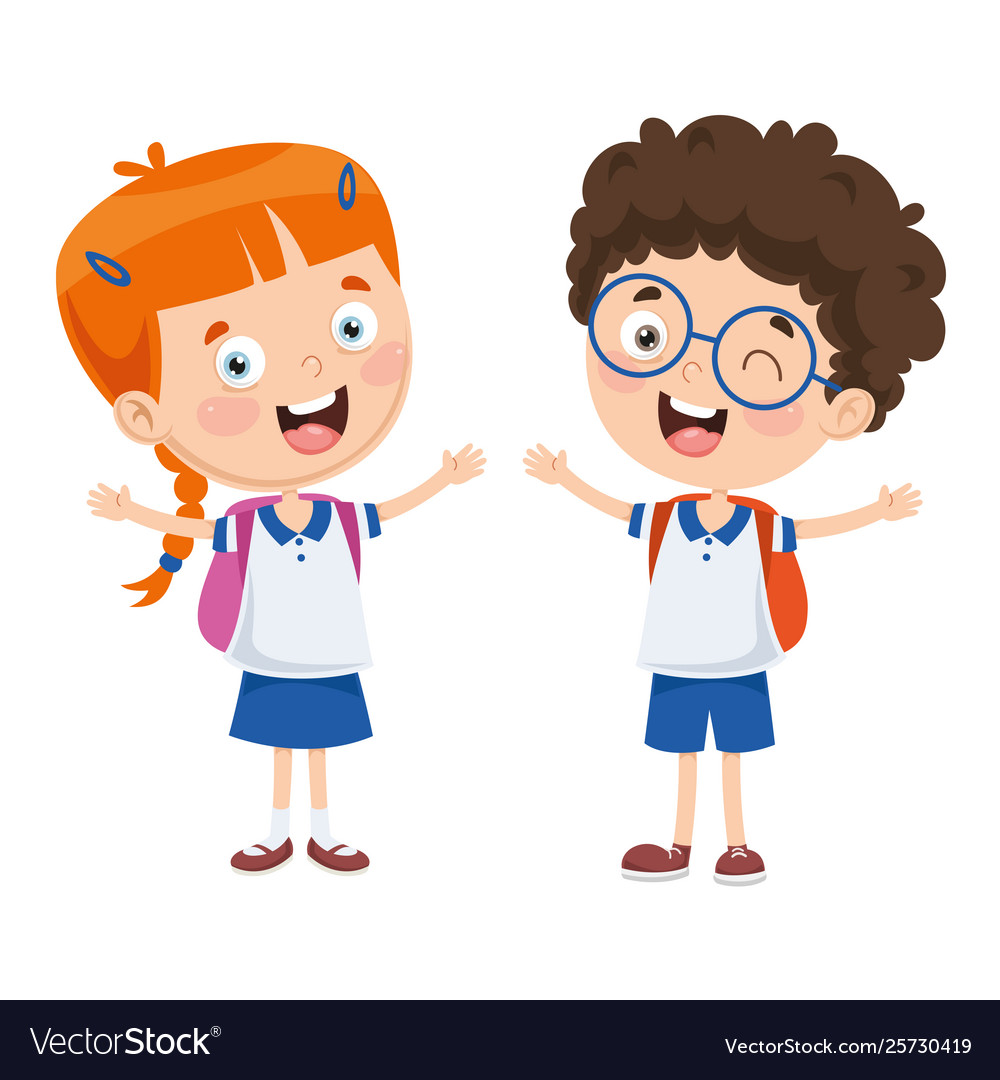 Dặn dò- Ôn lại nội dung bài học- Chuẩn bị bài mới
Chúc các em học tốt!
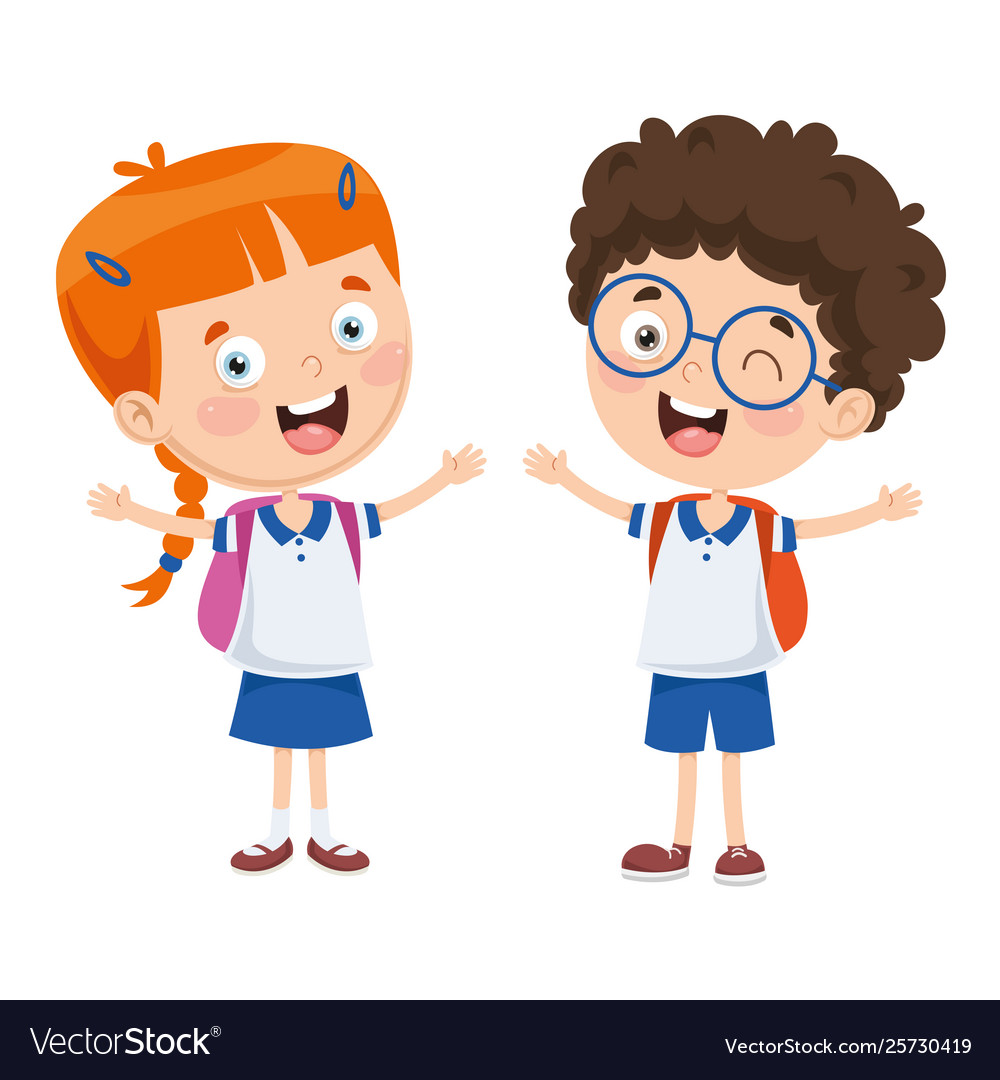